МИНИСТЕРСТВО ОБРАЗОВАНИЯ РЕСПУБЛИКИ МОРДОВИЯ
ПОРТФОЛИО
Святкиной Ирины Викторовнывоспитателя МБДОУ «Дубенский детский сад комбинированного  вида «Солнышко»   обособленное структурное подразделение «Поводимовский детский сад  «Солнышко» 


            

 2022г.
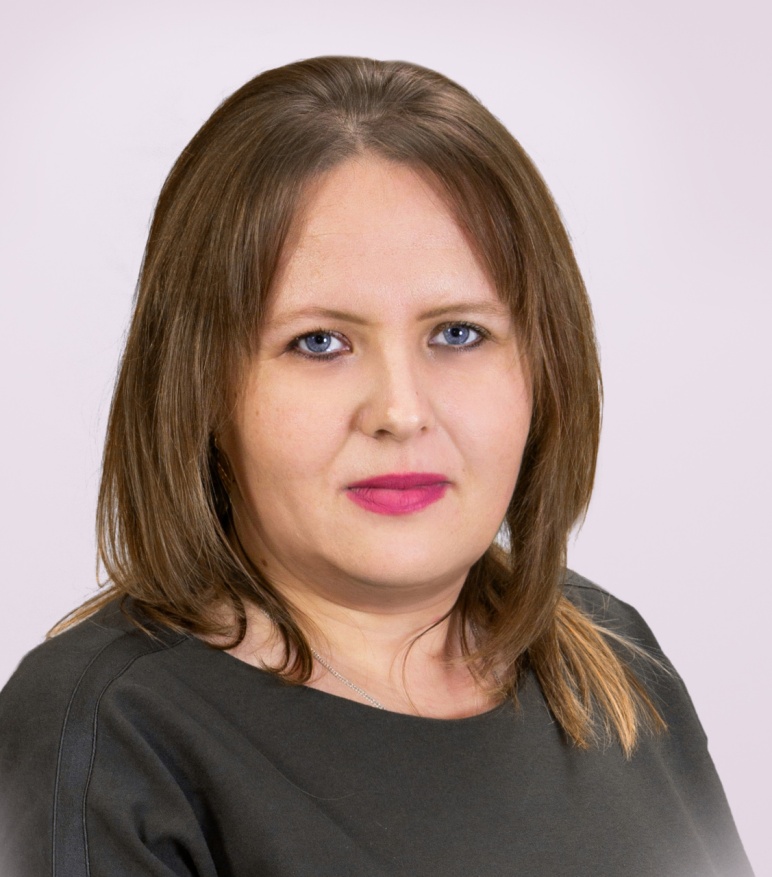 Дата рождения : 19 января 1986 г.Профессиональное образование: -высшее, 2008 г. МГПИ им.М.Е.Евсевьева,  «учитель начальных классов» Диплом ВСГ №  1156779Стаж педагогической работы (по специальности): 7  летОбщий трудовой стаж: 14 летДата последней аттестации: 22.03.2018 г.
Сайт воспитателя             
Святкиной Ирины Викторовны 
Сайт МБДОУ «Дубенский детский сад комбинированного  вида «Солнышко»  структурное подразделение «Поводимовский детский сад  «Солнышко» http://dspovdub.schoolrm.ru
УЧАСТИЕ В ИННОВАЦИОННОЙ (ЭКСПЕРИМЕНТАЛЬНОЙ) ДЕЯТЕЛЬНОСТИ.
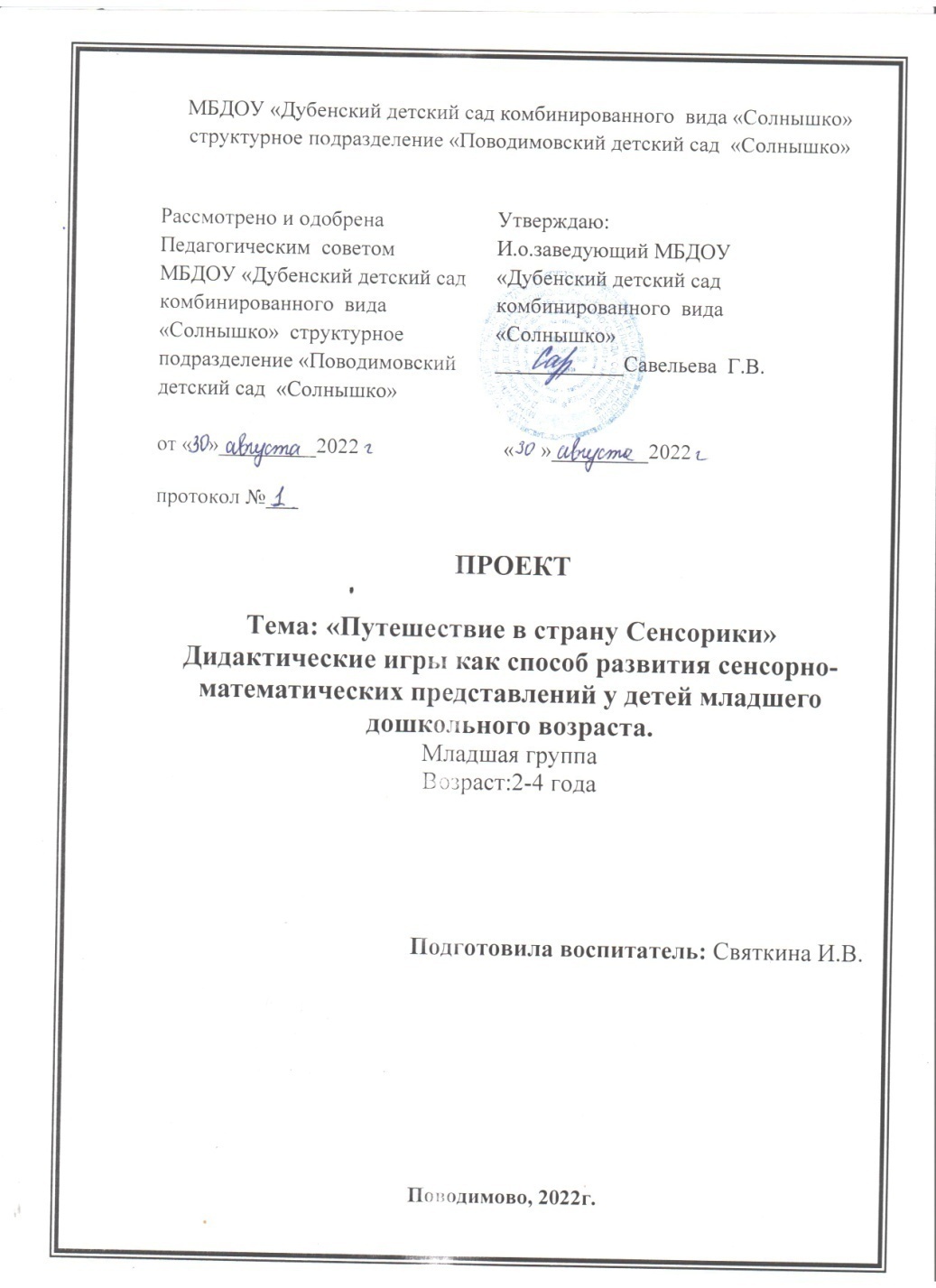 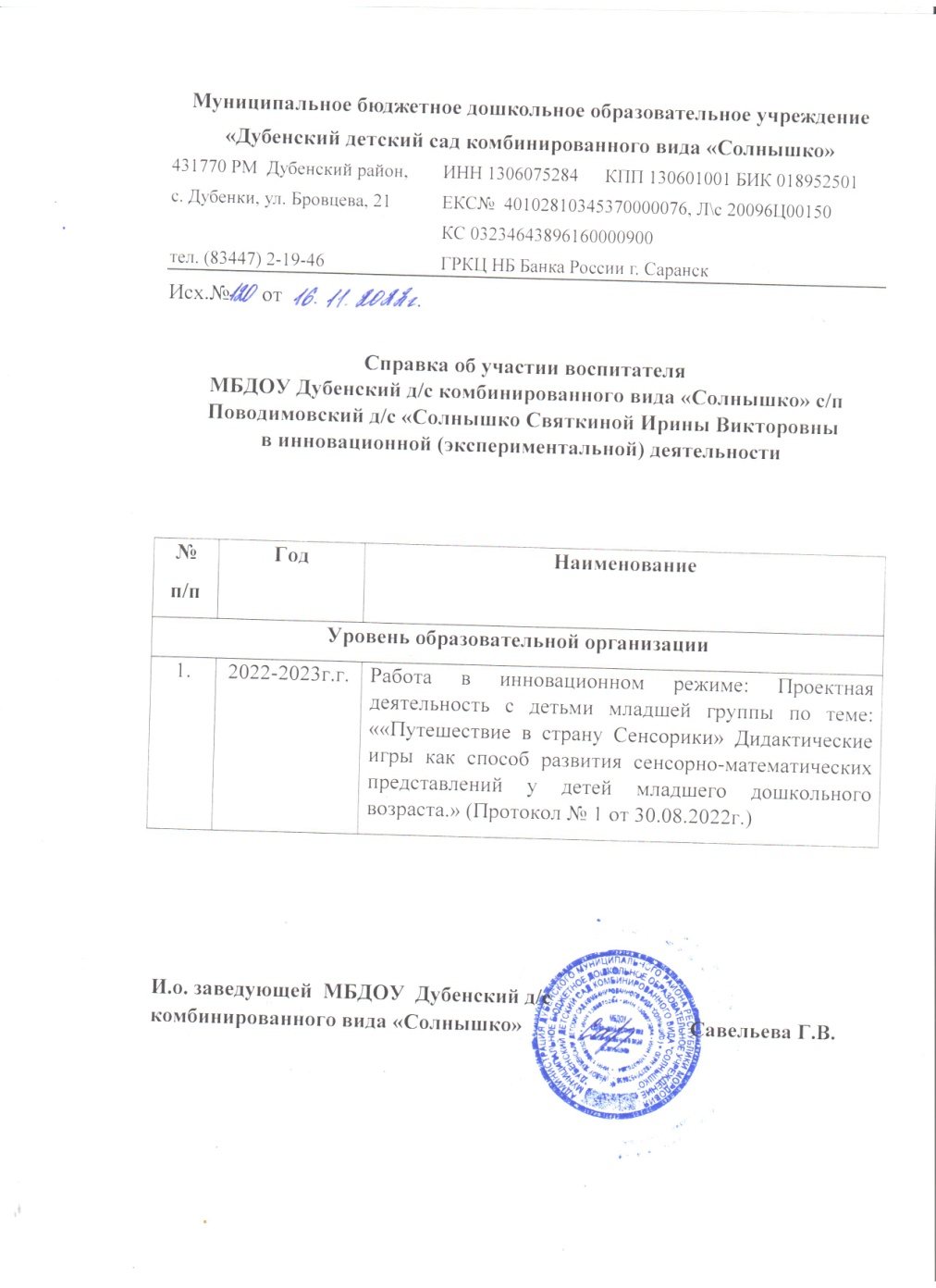 НАЛИЧИЕ ПУБЛИКАЦИЙ.
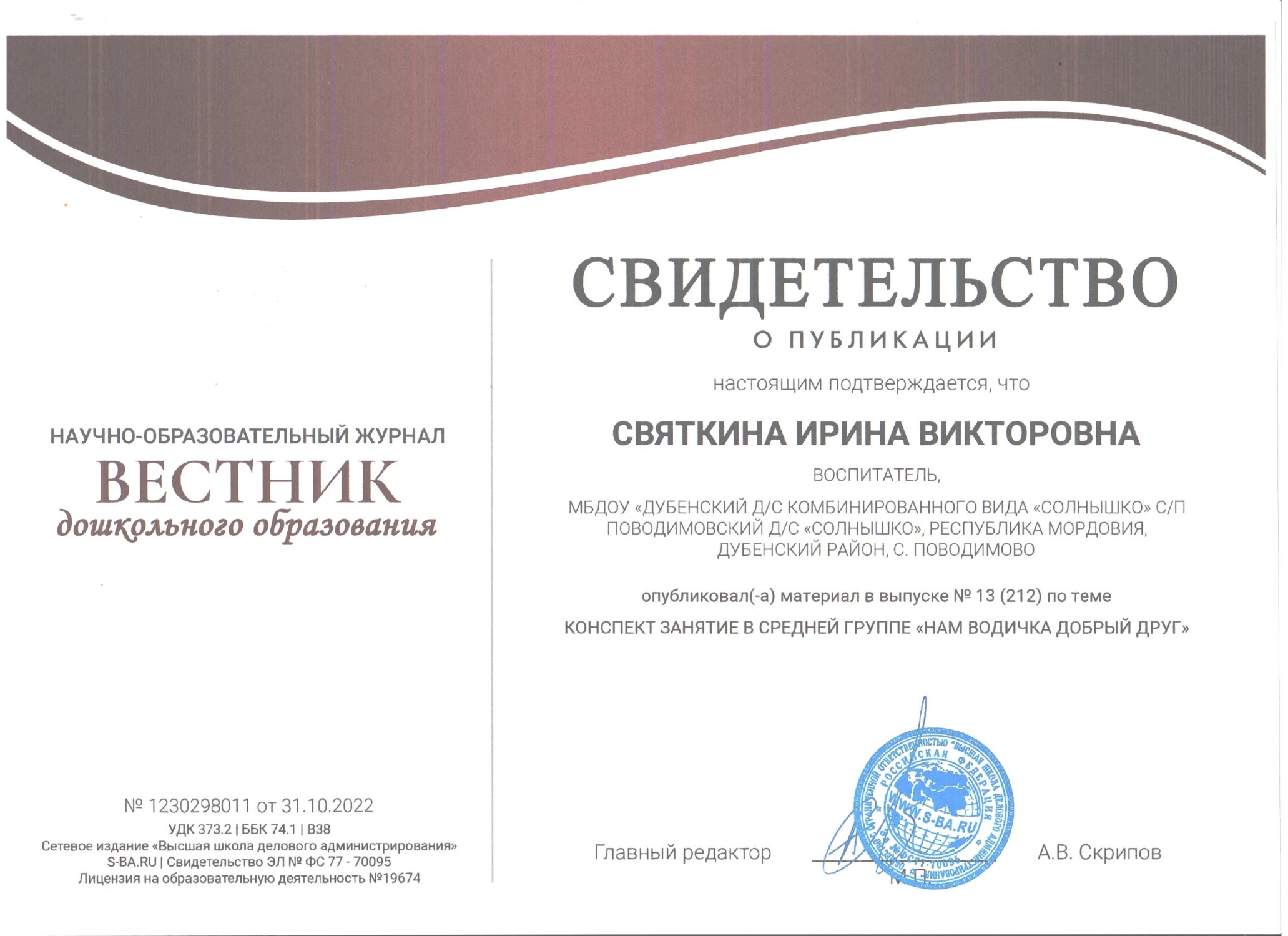 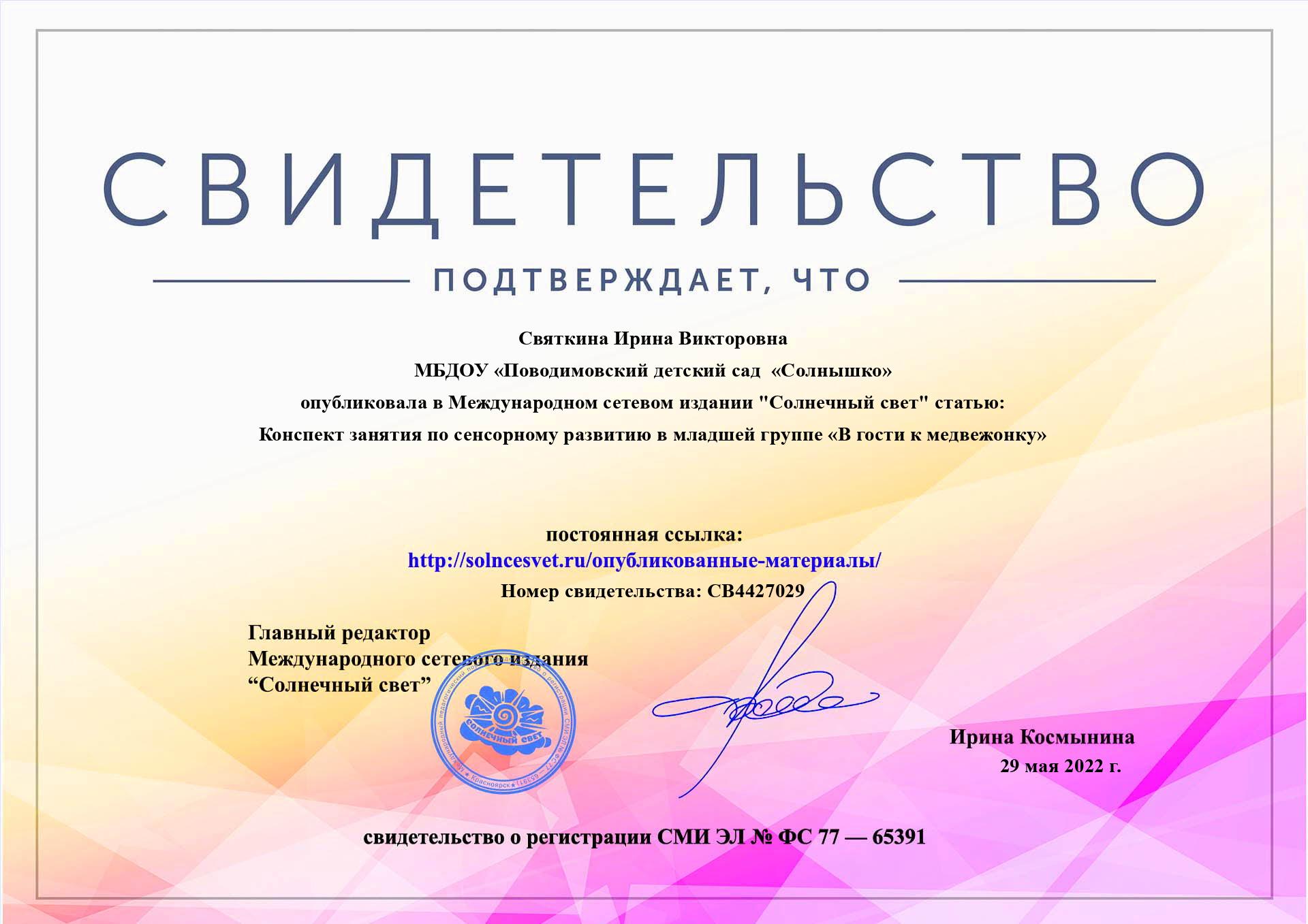 РЕЗУЛЬТАТЫ 
УЧАСТИЯ 
ВОСПИТАННИКОВ В -КОНКУРСАХ;-ВЫСТАВКАХ;-ТУРНИРАХ;-СОРЕВНОВАНИЯХ;-АКЦИЯХ;-ФЕСТИВАЛЯХ.
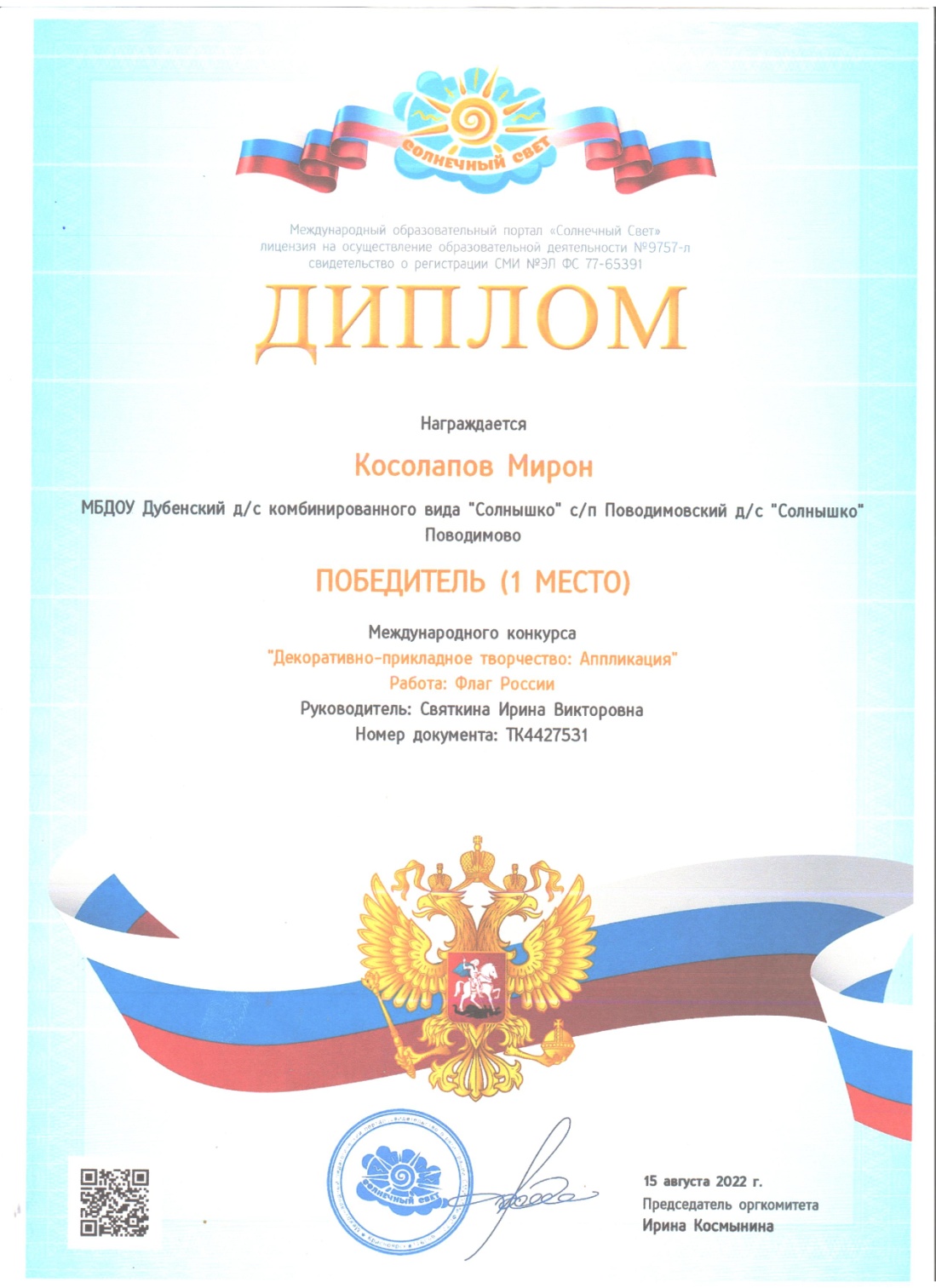 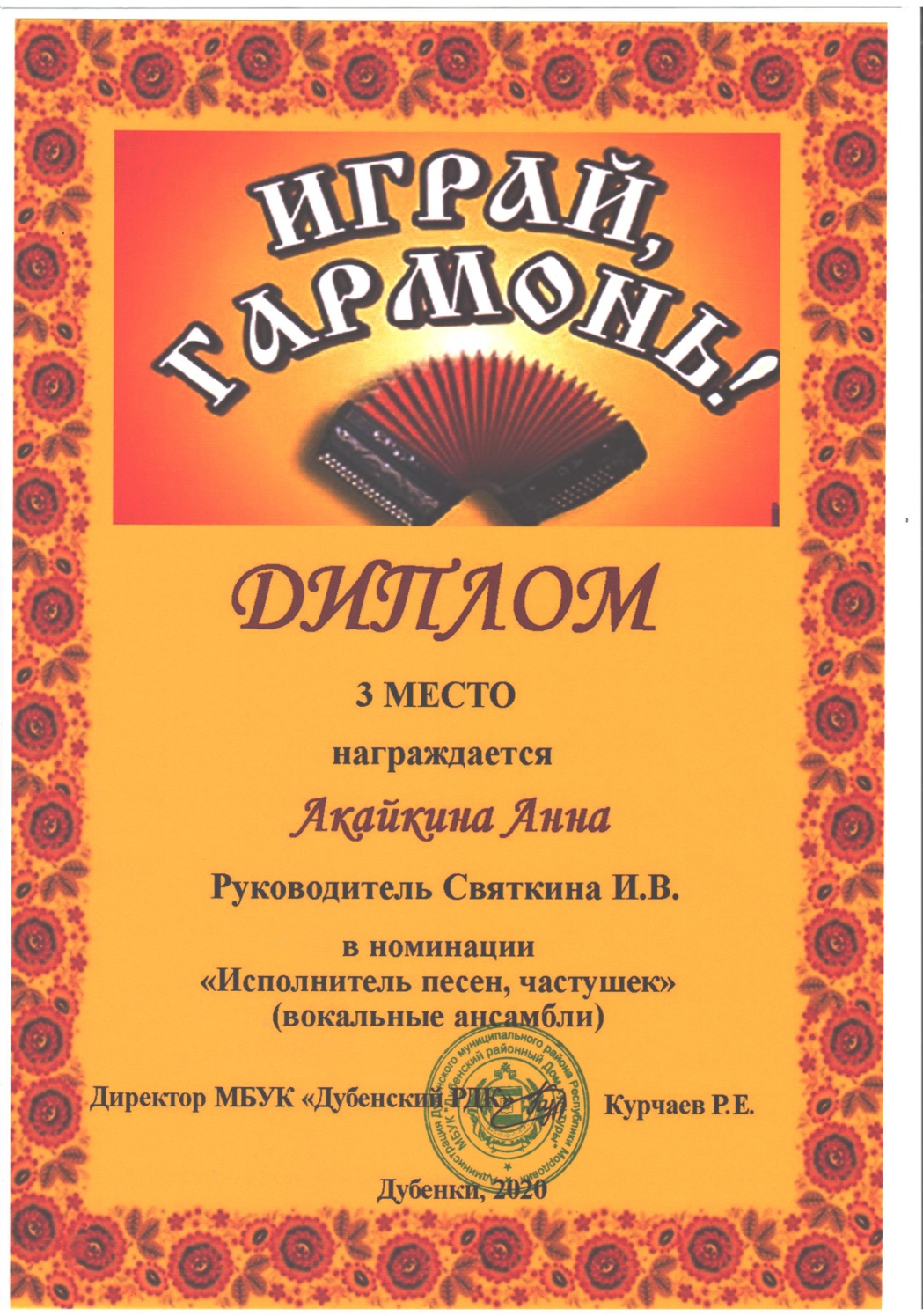 НАЛИЧИЕ АВТОРСКИХ ПРОГРАММ, МЕТОДИЧЕСКИХ ПОСОБИЙ.
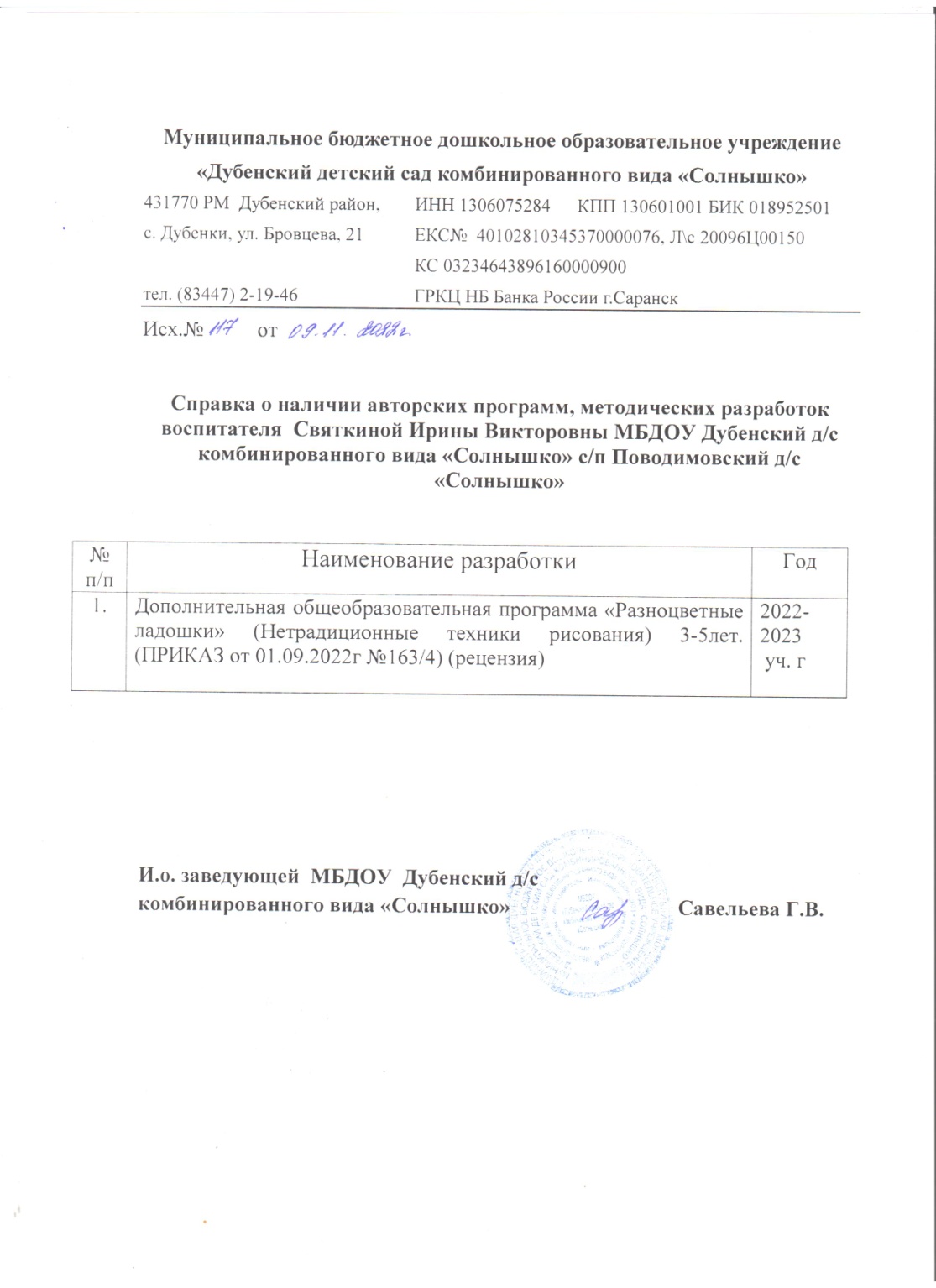 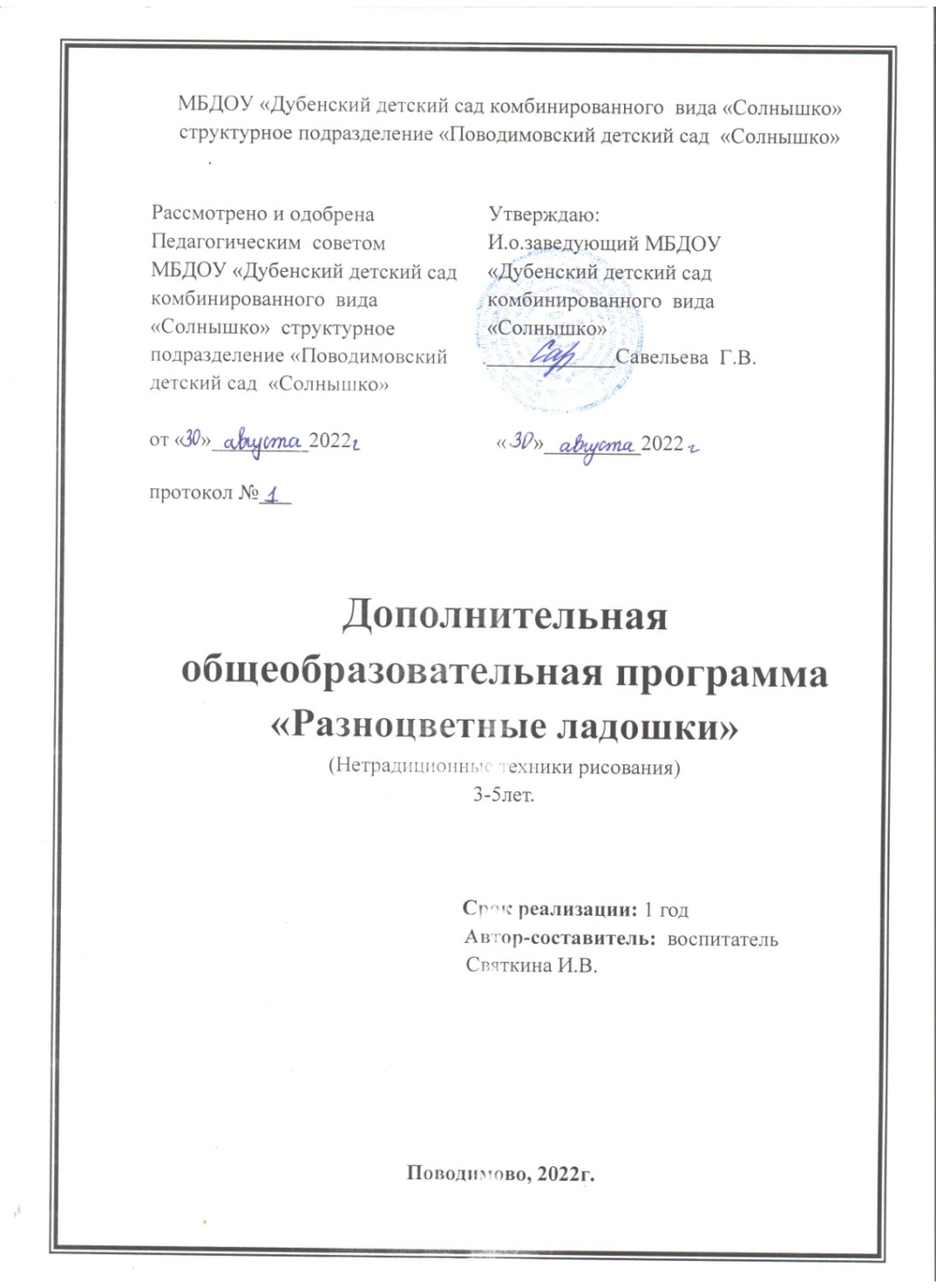 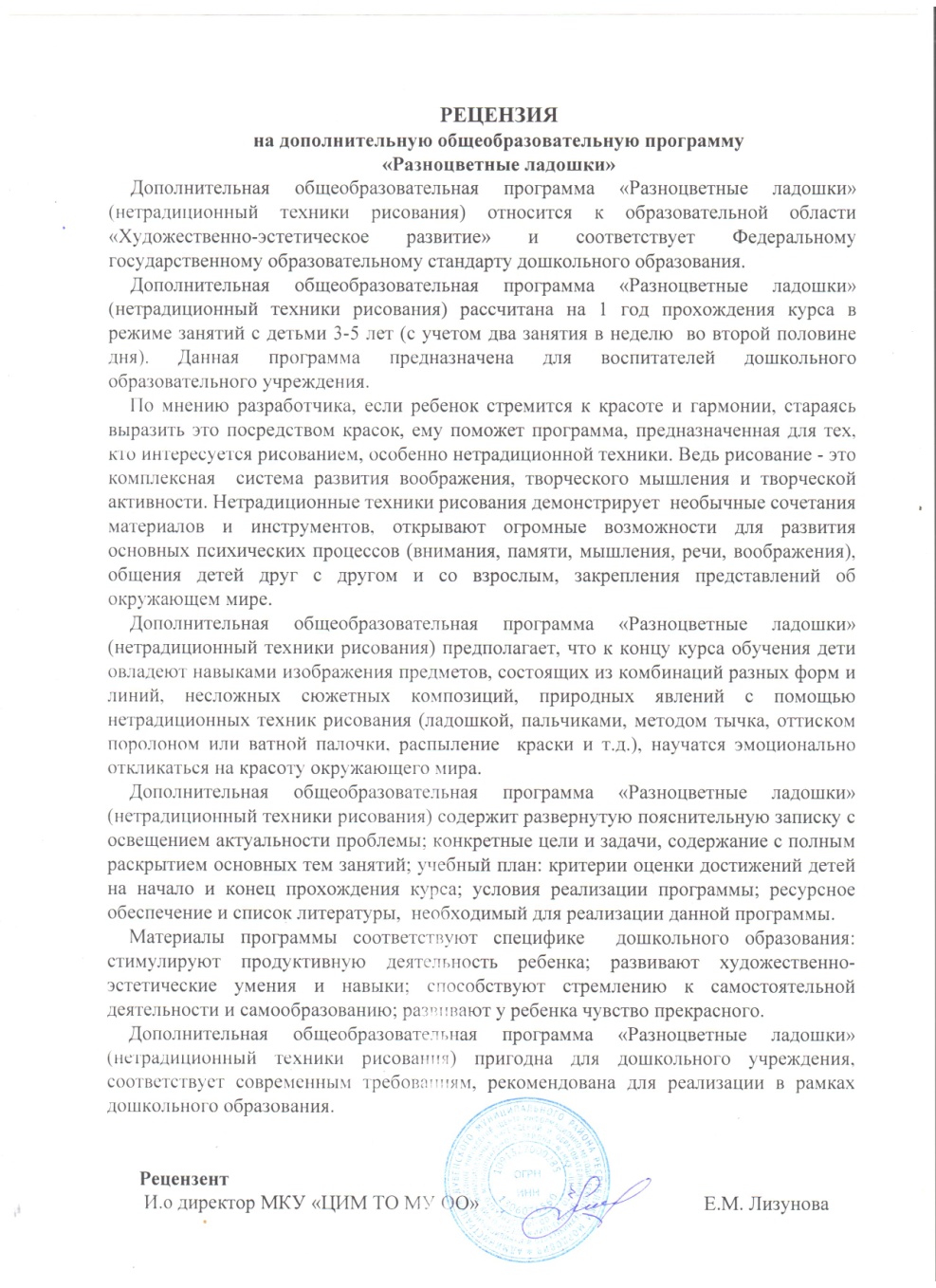 ВЫСТУПЛЕНИЯ НА ЗАСЕДАНИЯХ МЕТОДИЧЕСКИХ СОВЕТОВ, НАУЧНО-ПРАКТИЧЕСКИХ КОНФЕРЕНЦИЯХ, ПЕДАГОГИЧЕСКИХ ЧТЕНИЯХ, СЕМИНАРАХ, СЕКЦИЯХ,  ФОРУМАХ, РАДИОПЕРЕДАЧАХ.
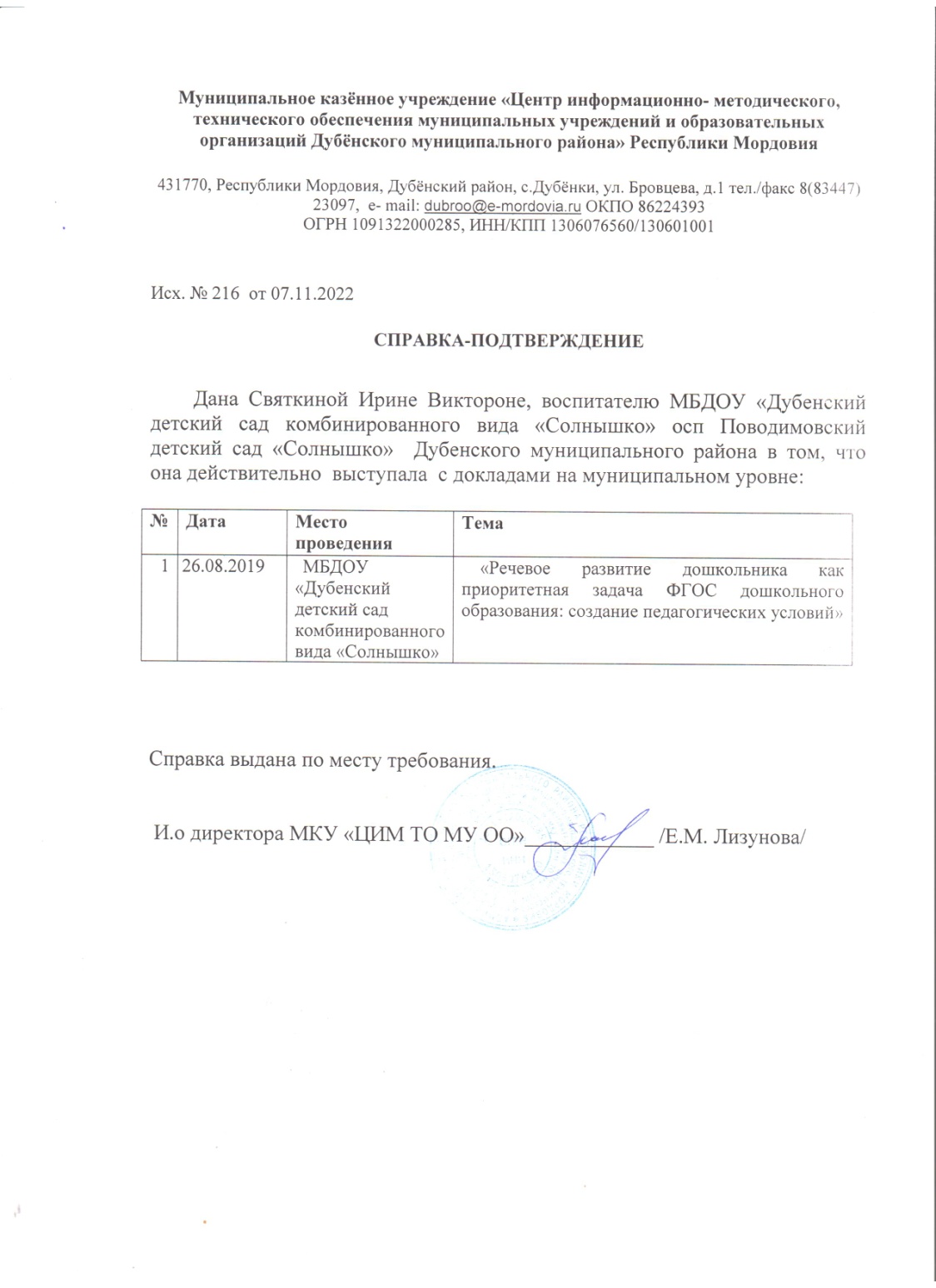 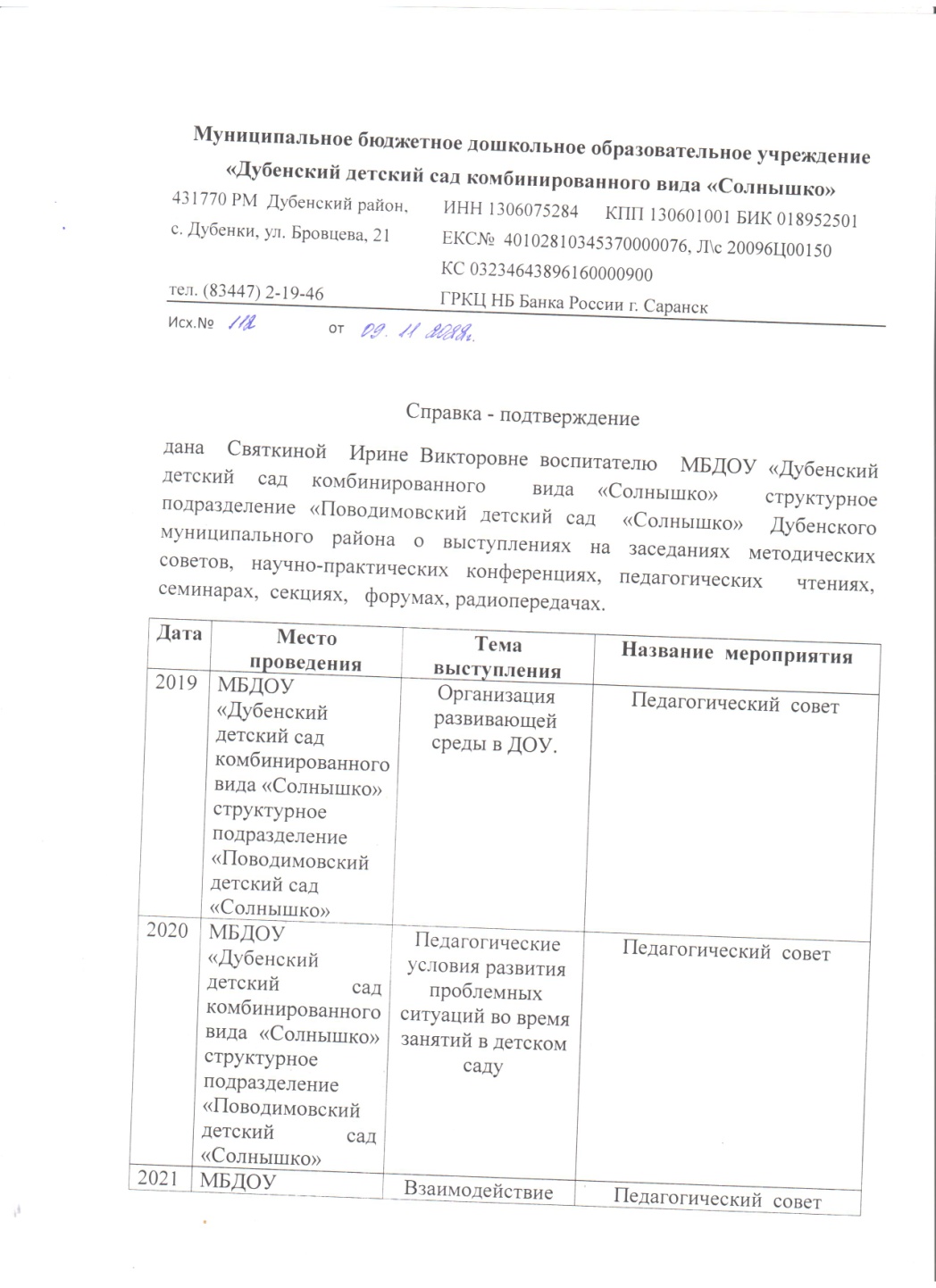 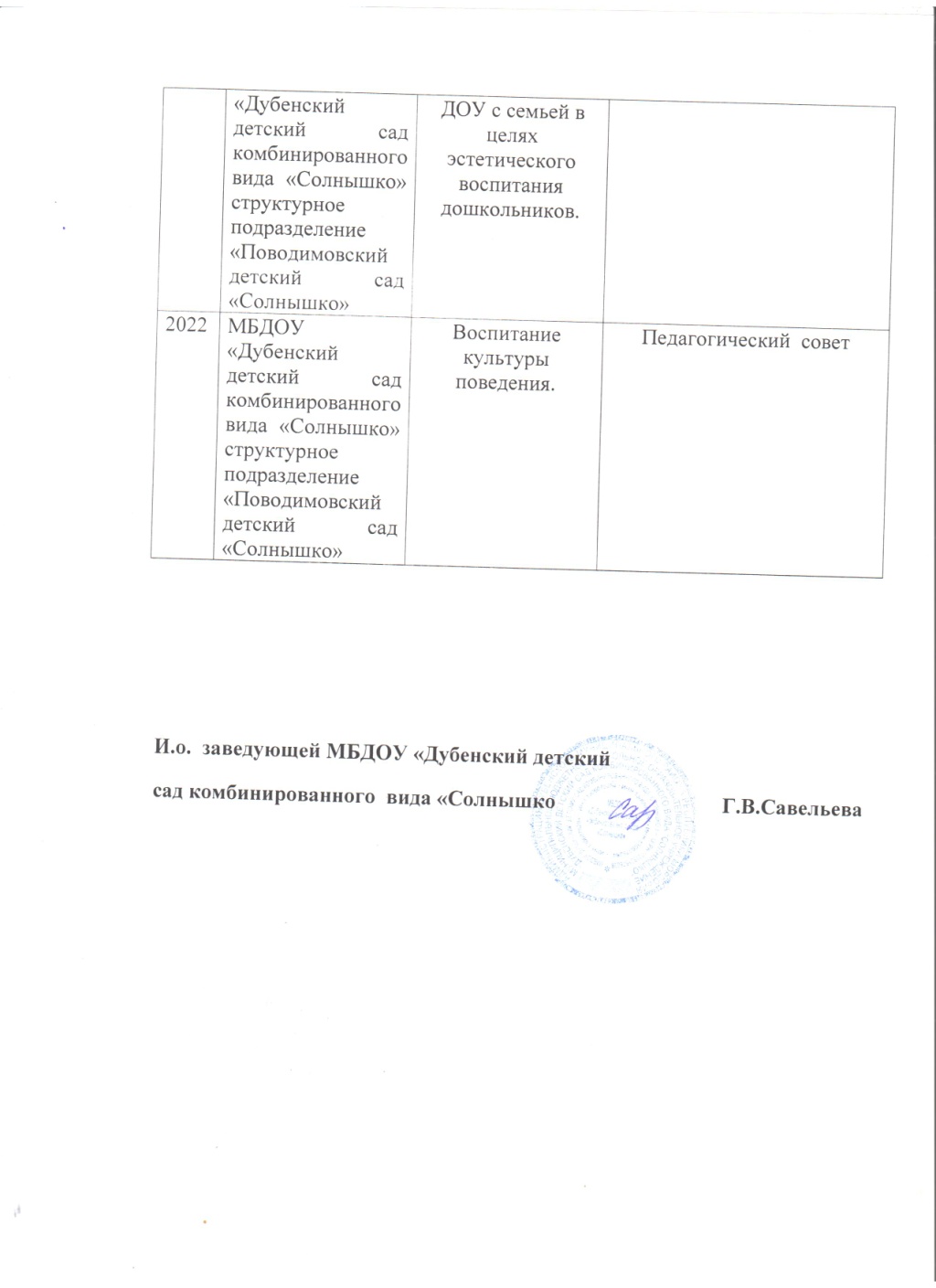 ПРОВЕДЕНИЕ ОТКРЫТЫХ ЗАНЯТИЙ, МАСТЕР – КЛАССОВ, МЕРОПРИЯТИЙ.
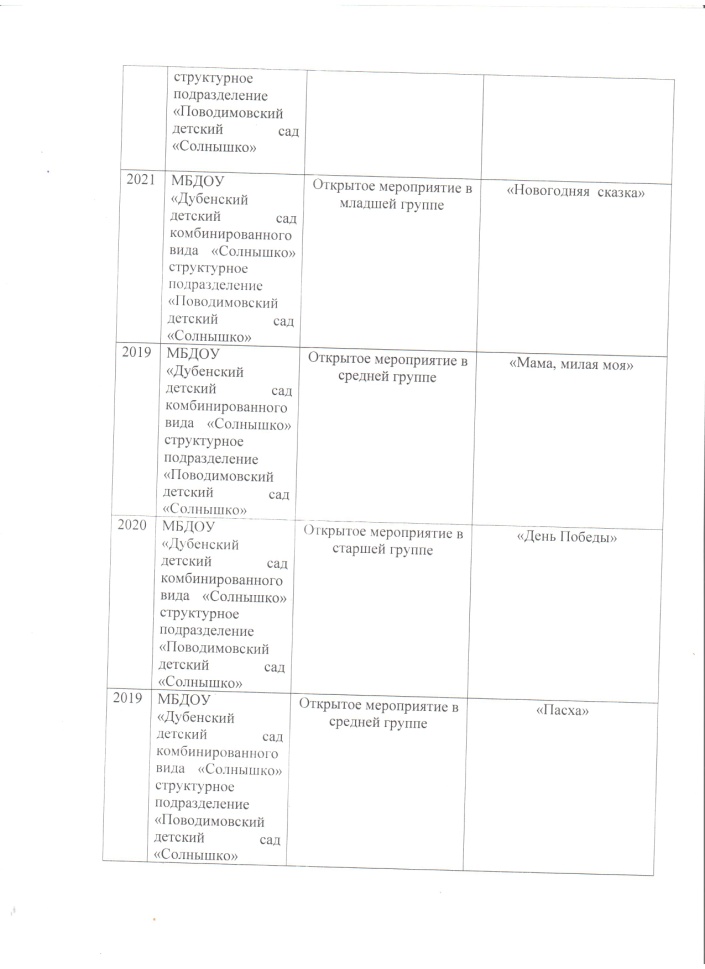 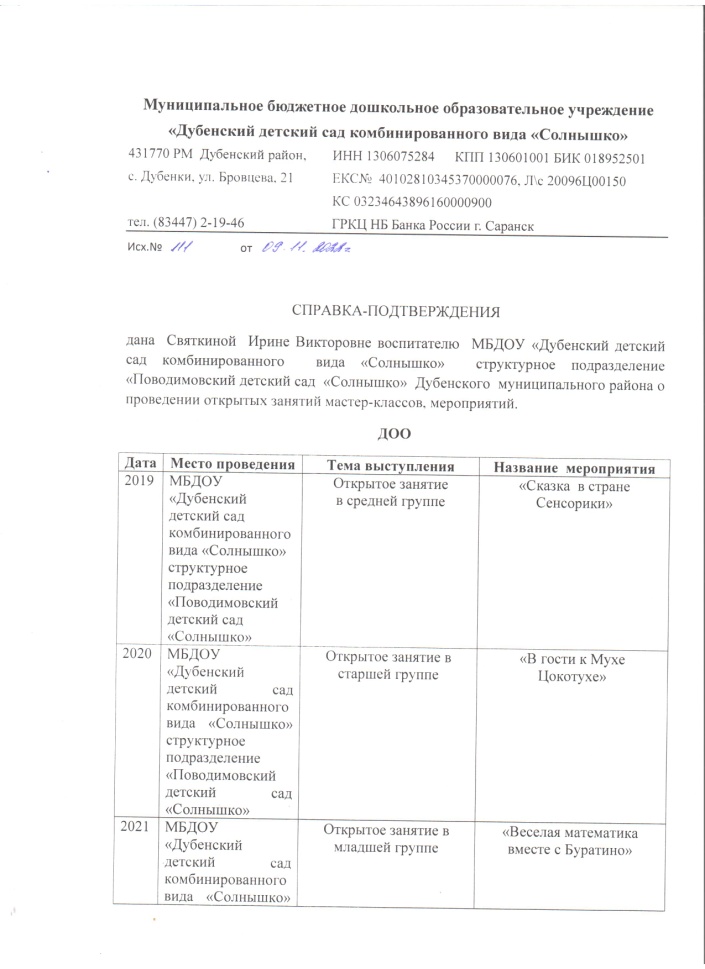 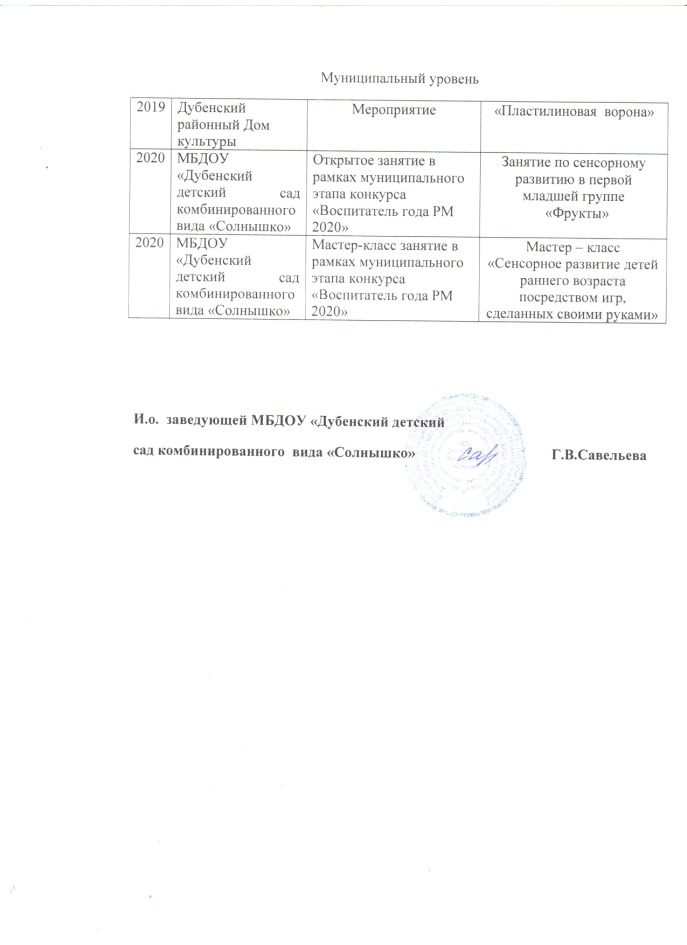 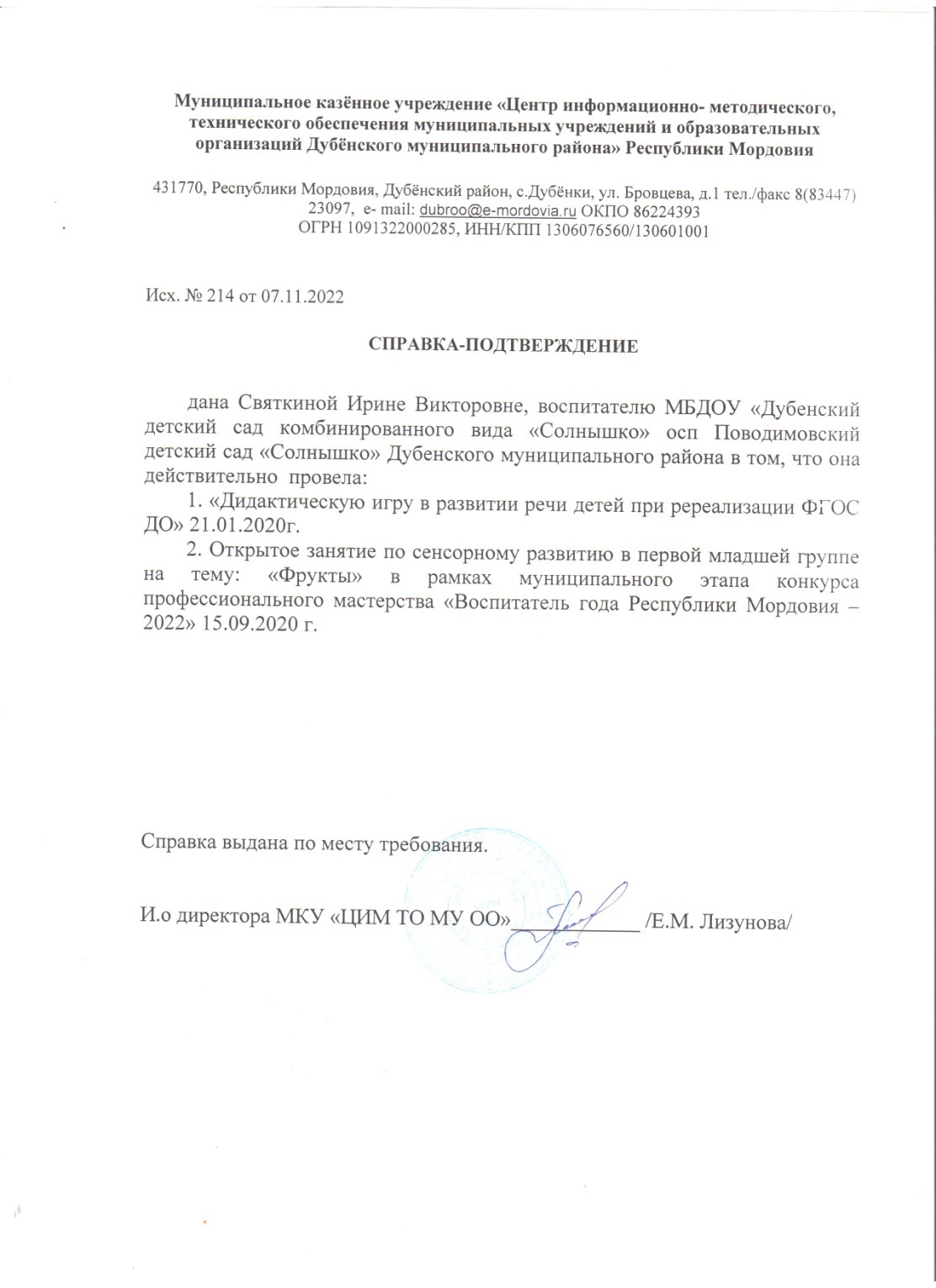 ЭКСПЕРТНАЯ ДЕЯТЕЛЬНОСТЬ.
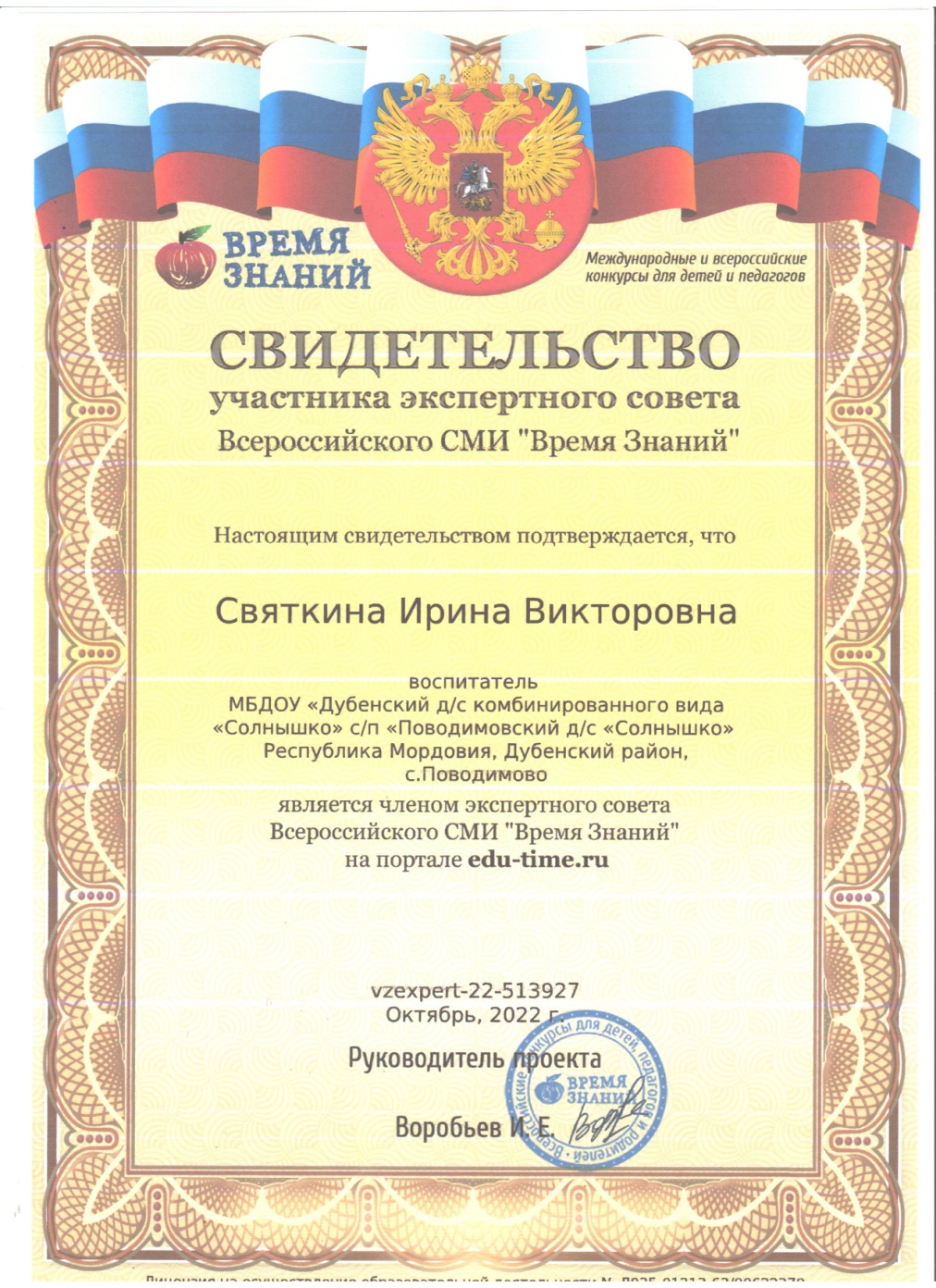 ОБЩЕСТВЕННО-ПЕДАГОГИЧЕСКАЯ АКТИВНОСТЬ ПЕДАГОГА:  УЧАСТИЕ В КОМИССИЯХ, В СООБЩЕСТВАХ, В ЖЮРИ  КОНКУРСОВ.
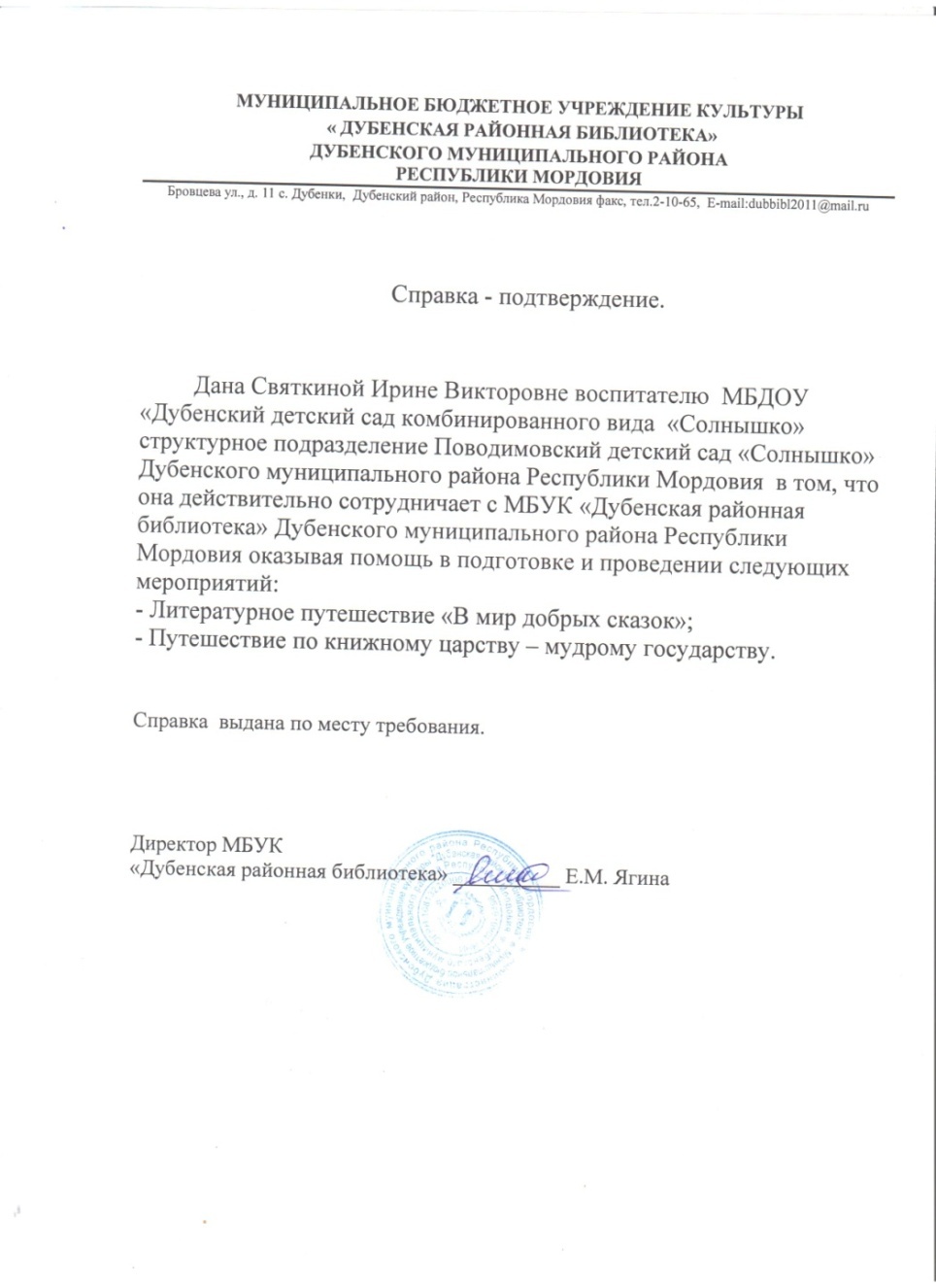 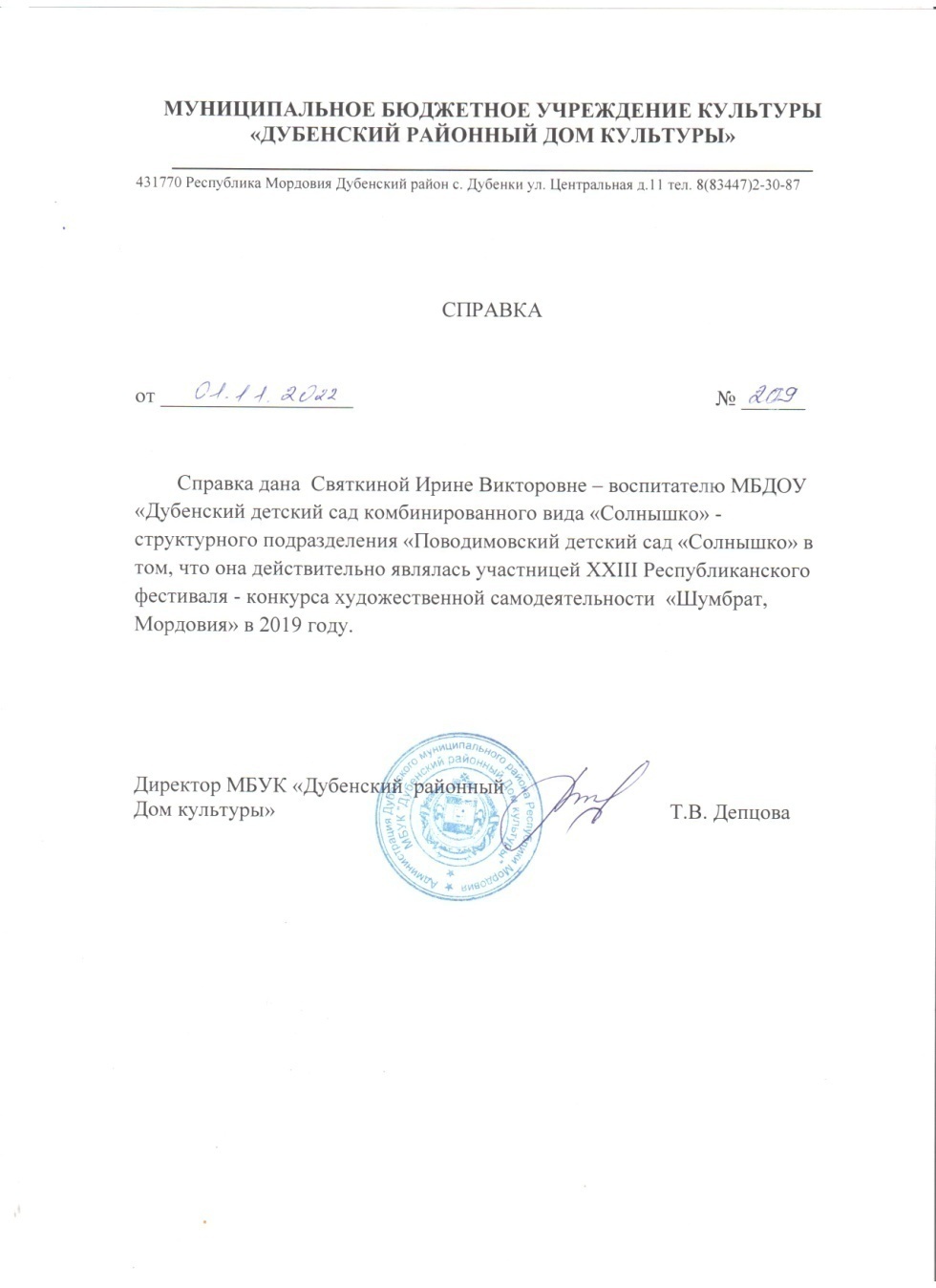 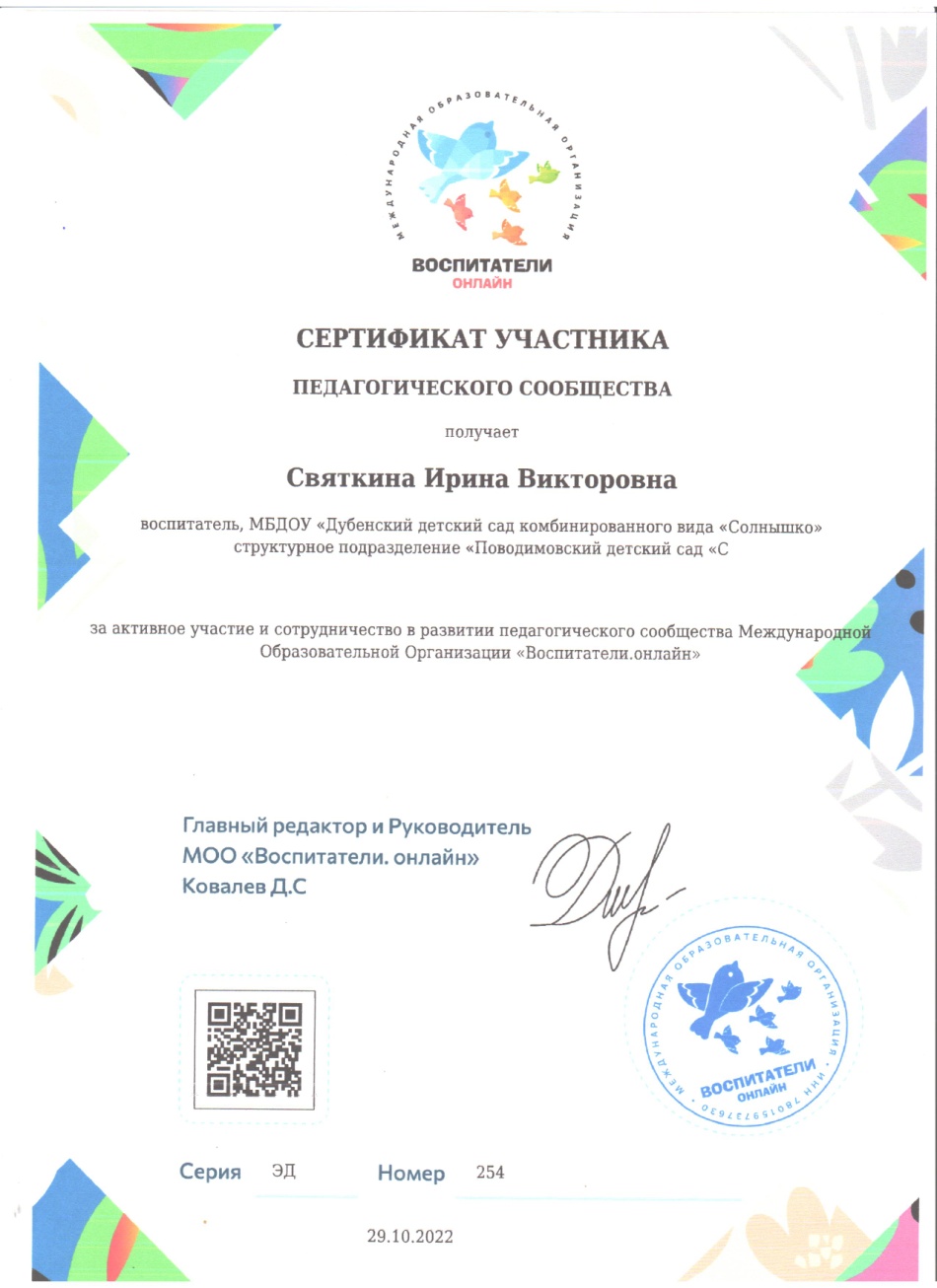 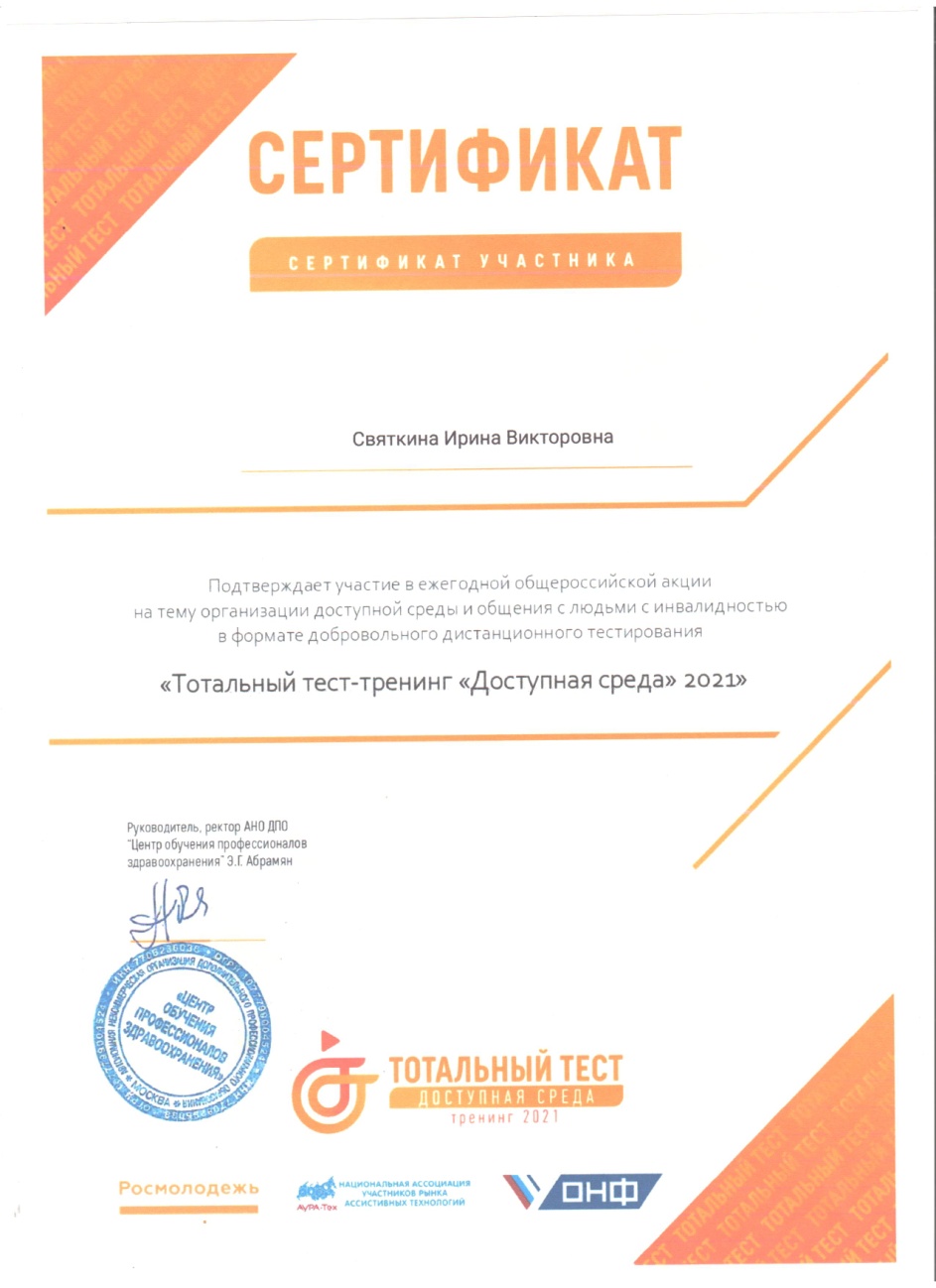 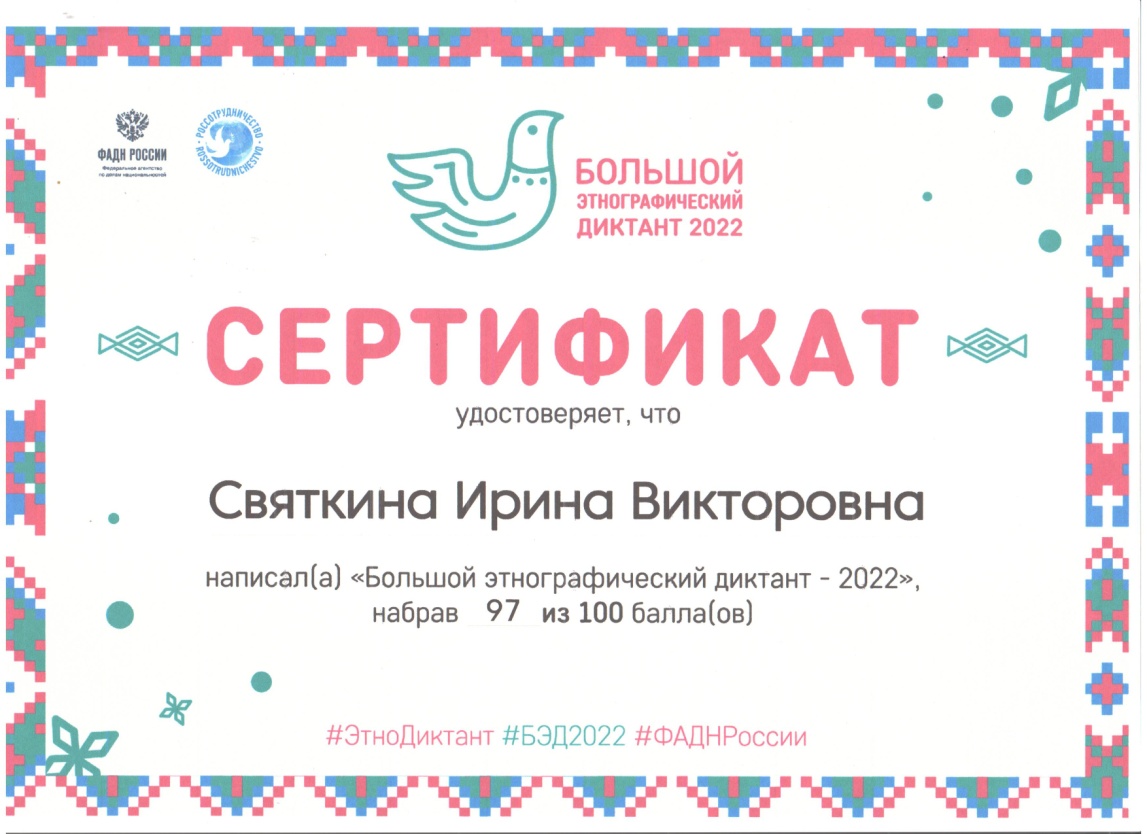 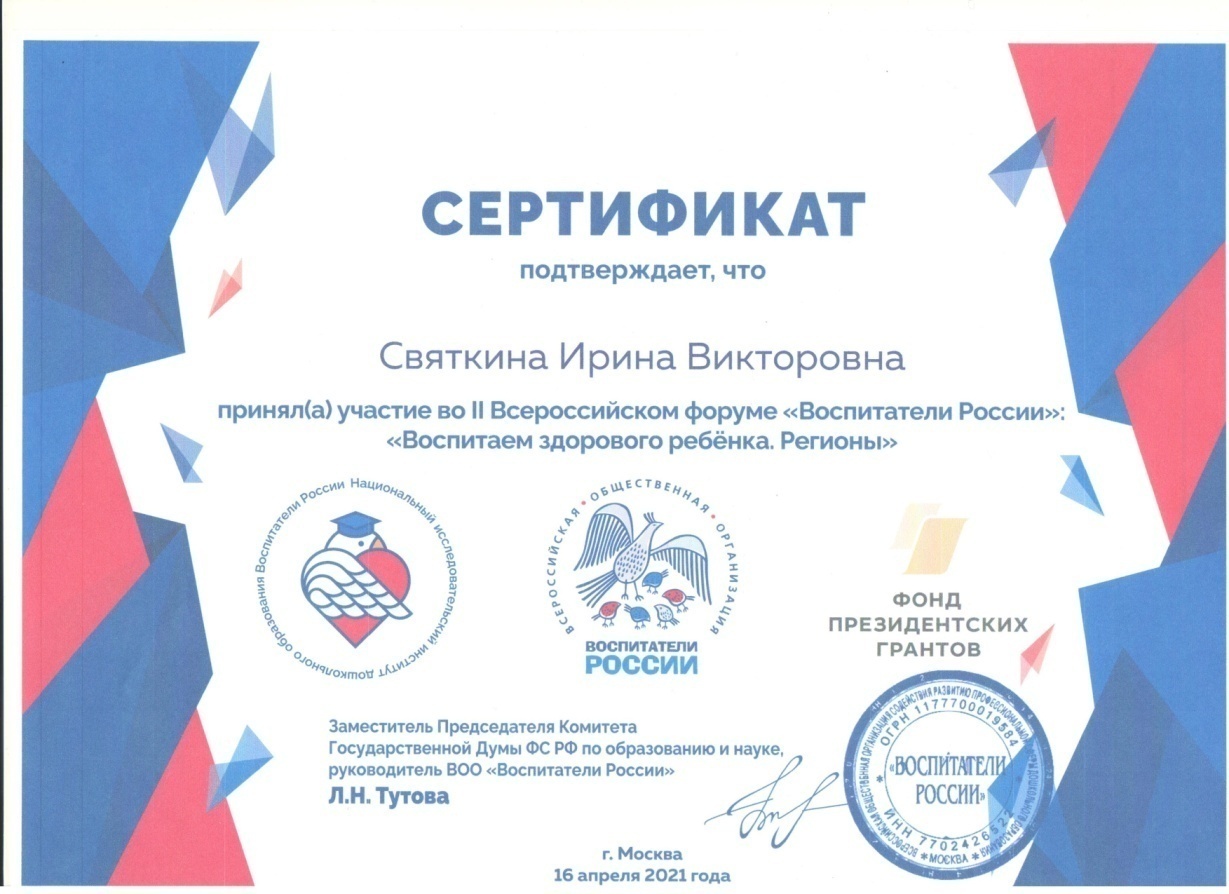 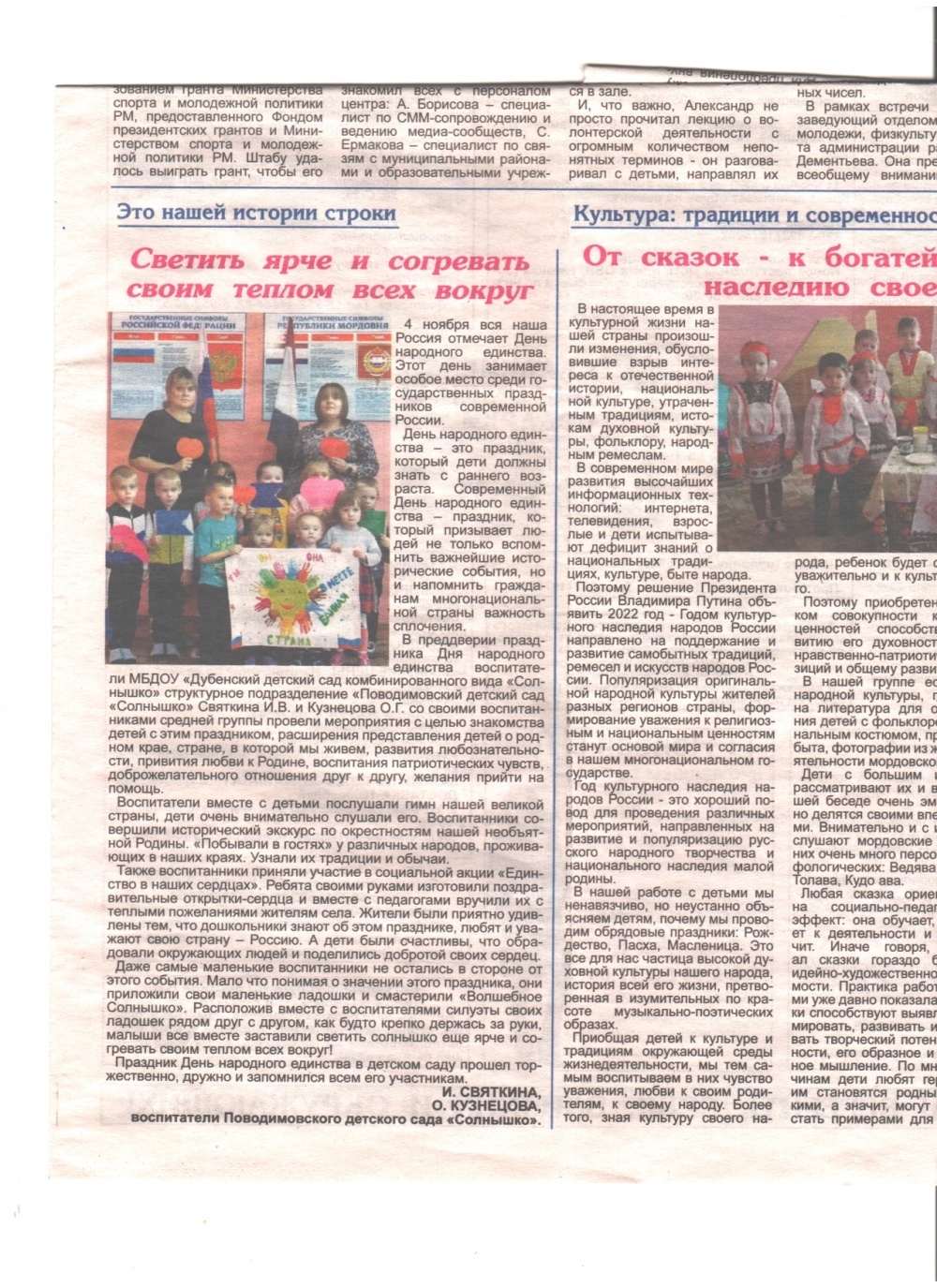 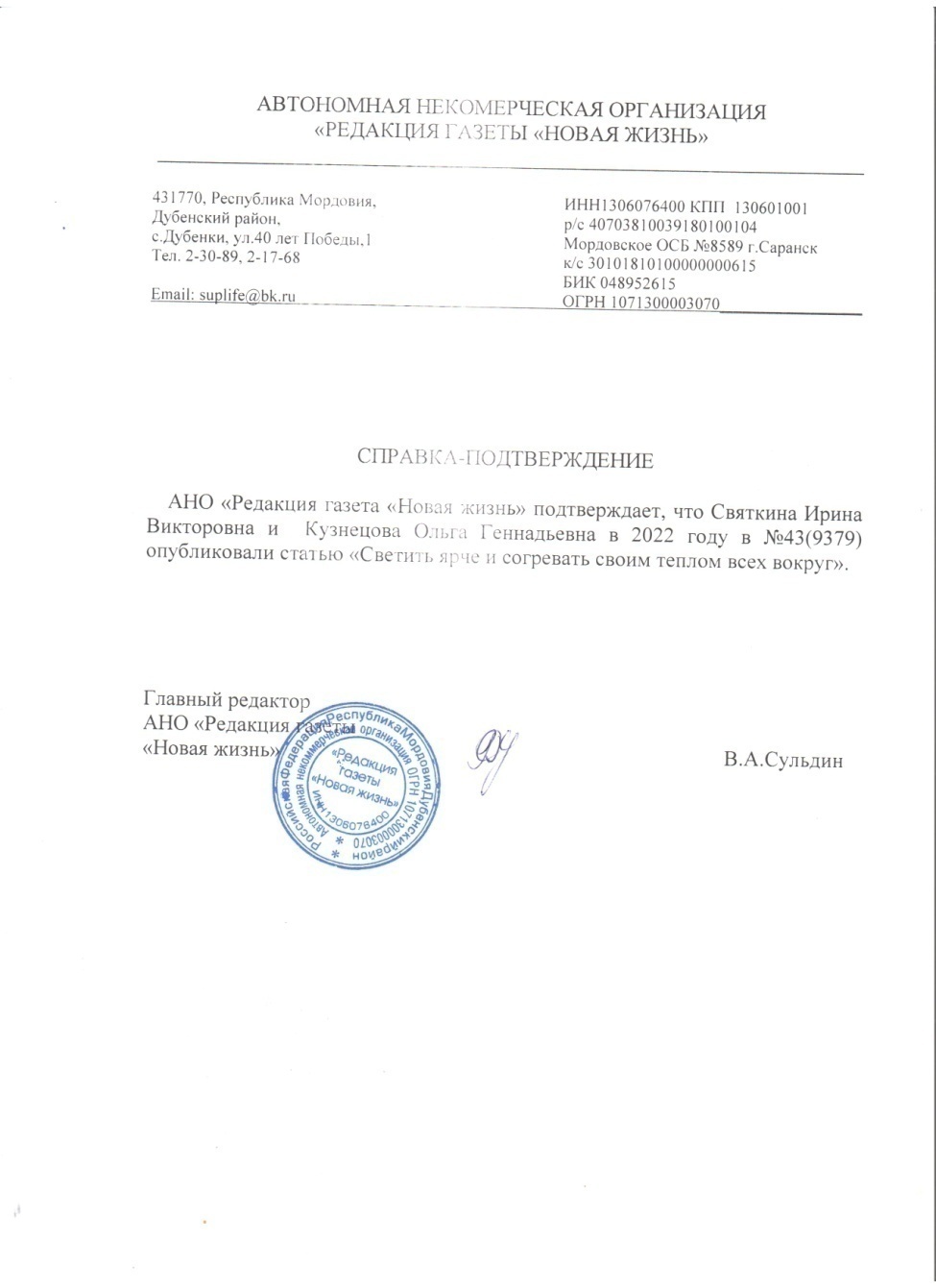 ПОЗИТИВНЫЕ РЕЗУЛЬТАТЫ РАБОТЫ С ВОСПИТАННИКАМИ:- НАЛИЧИЕ СИСТЕМЫ ВОСПИТАТЕЛЬНОЙ РАБОТЫ;- НАЛИЧИЕ КАЧЕСТВЕННОЙ, ЭСТЕТИЧЕСКИ-ОФОРМЛЕННОЙ ТЕКУЩЕЙ ДОКУМЕНТАЦИИ;-ОРГАНИЗАЦИЯ ИНДИВИДУАЛЬНОГО ПОДХОДА;-СНИЖЕНИЕ ПРОСТУДНОЙ ЗАБОЛЕВАЕМОСТИ ВОСПИТАННИКОВ;-ОТЛАЖЕННАЯ СИСТЕМА ВЗАИМОДЕЙСТВИЯ С РОДИТЕЛЯМИ,ОТСУТСТВИЕ ЖАЛОБ И ОБРАЩЕНИЙ РОДИТЕЛЕЙ НА НЕПРАВОМЕРНЫЕ ДЕЙСТВИЯ;-РЕАЛИЗАЦИЯ ЗДОРОВЬЕ СБЕРЕГАЮЩИХ ТЕХНОЛОГИЙ В ВОСПИТАТЕЛЬНОМ ПРОЦЕССЕ;-ДУХОВНО – НРАВСТВЕННОЕ ВОСПИТАНИЕ И НАРОДНЫЕ ТРАДИЦИИ.
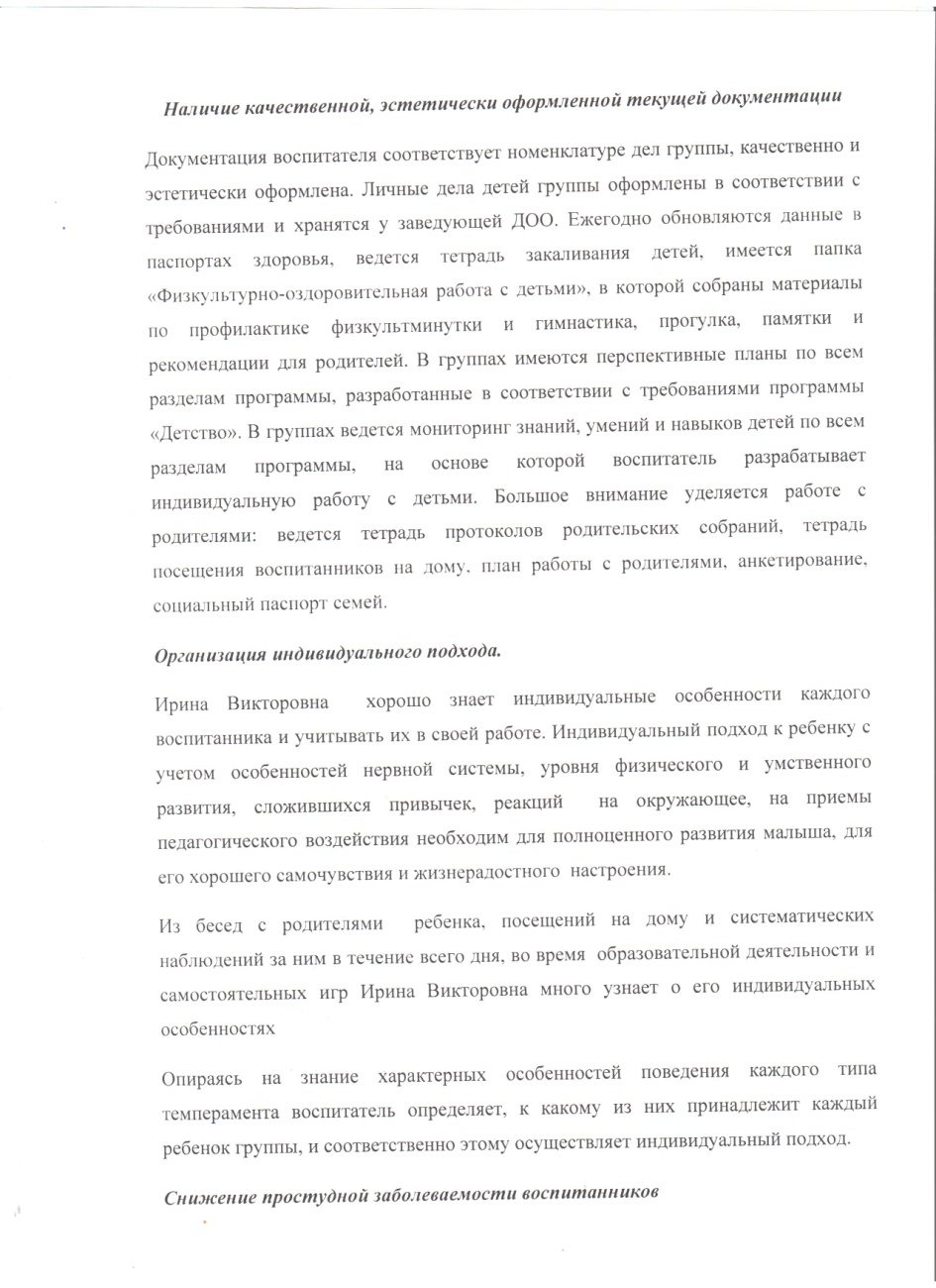 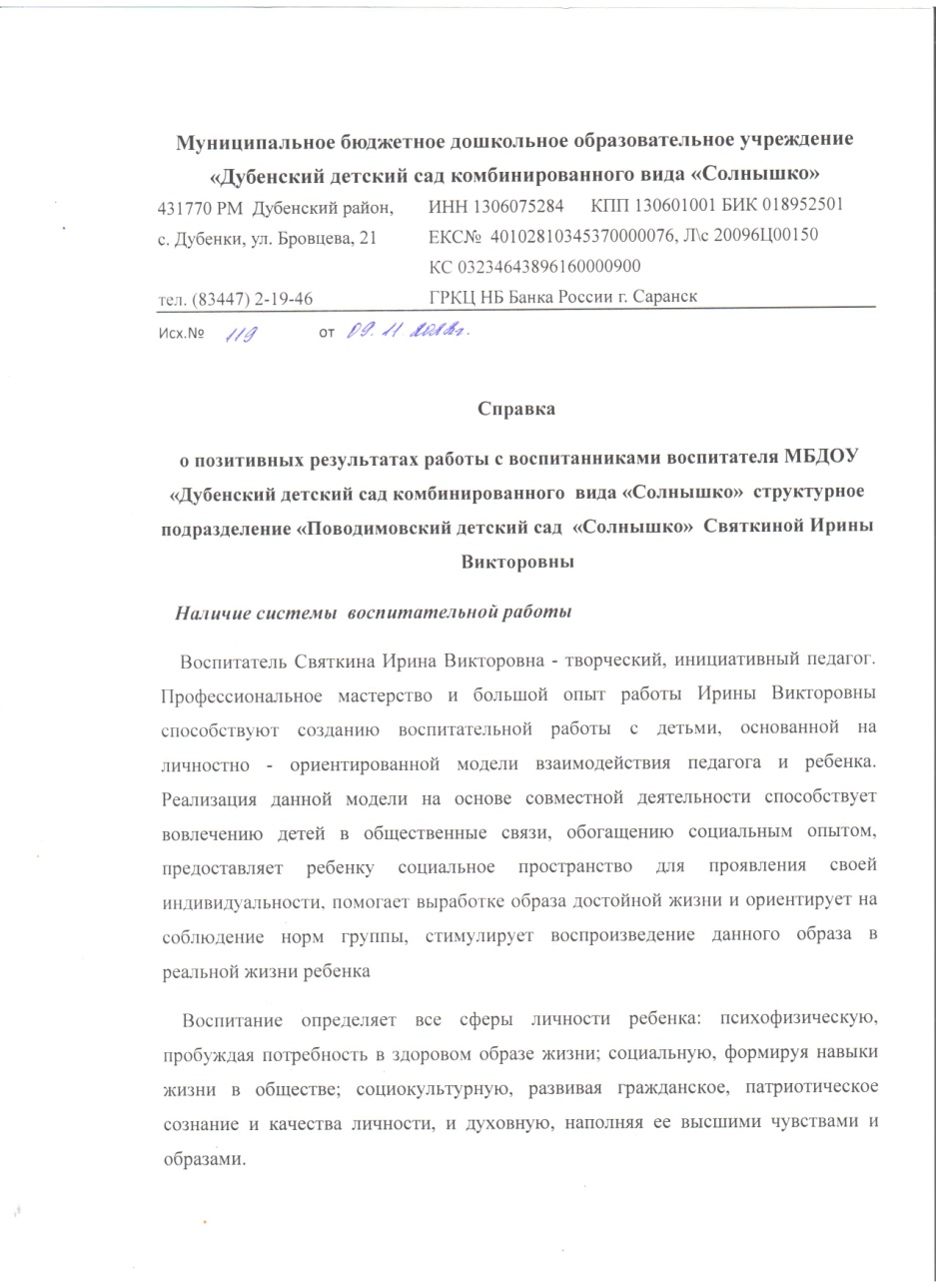 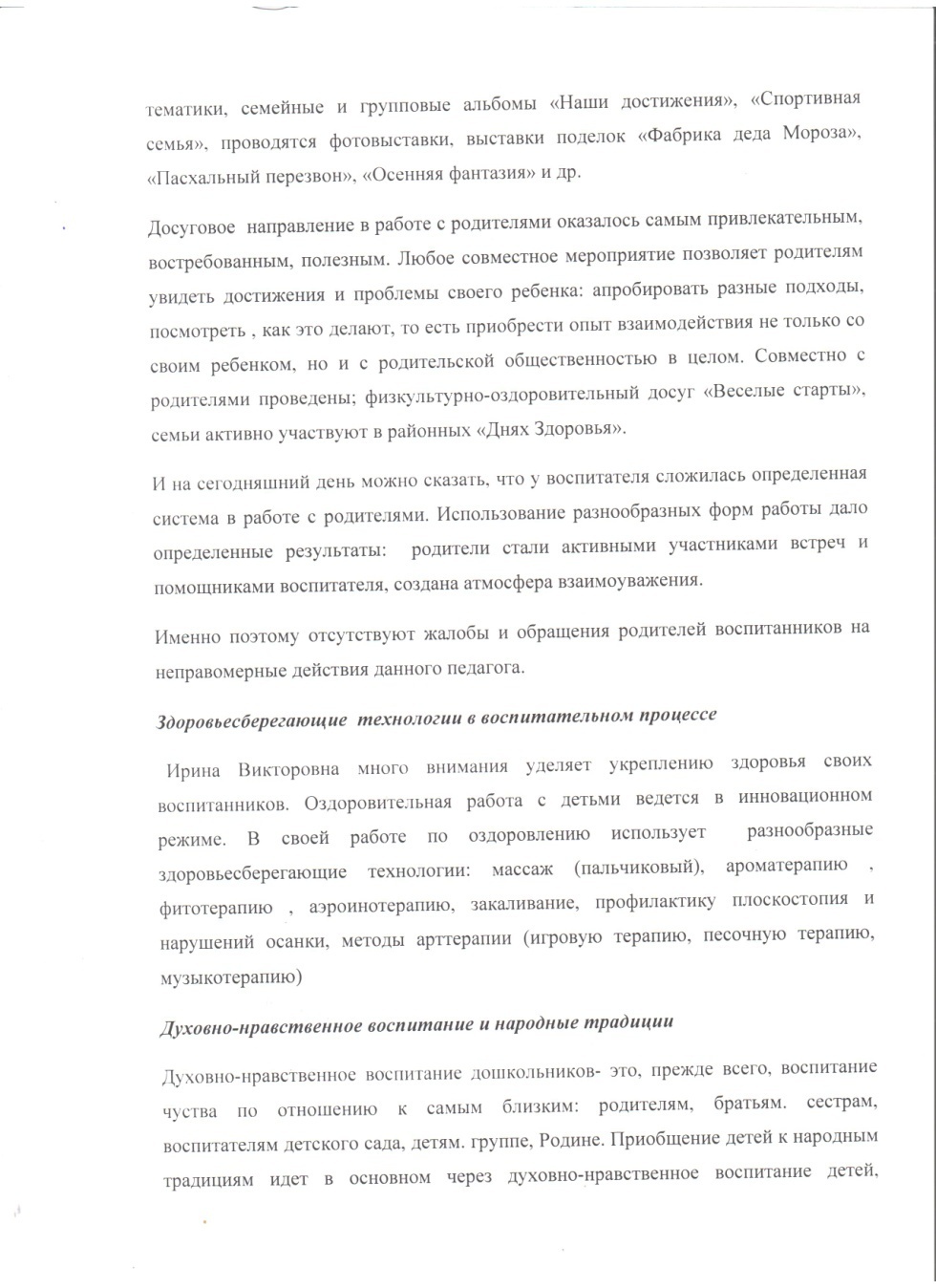 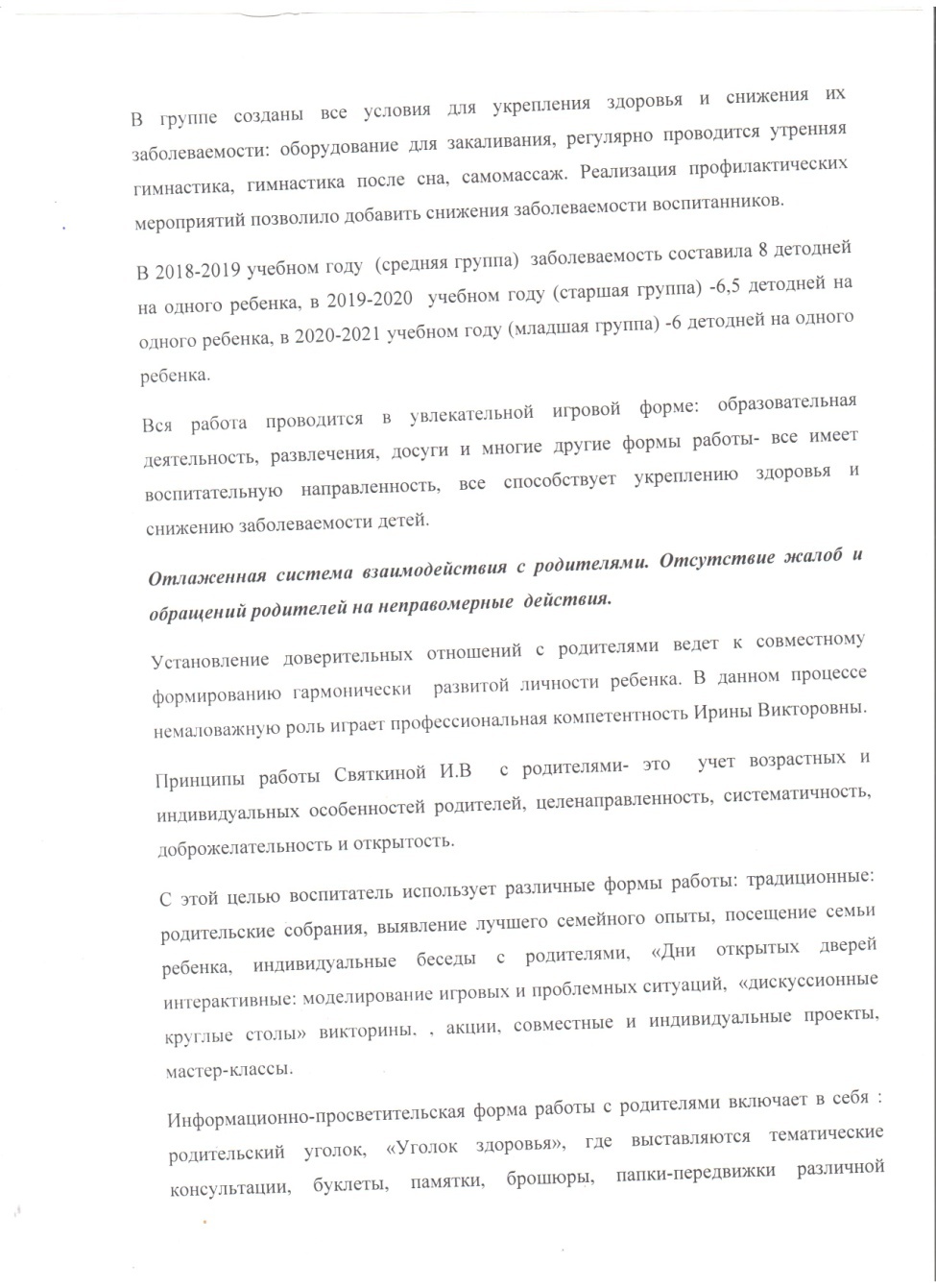 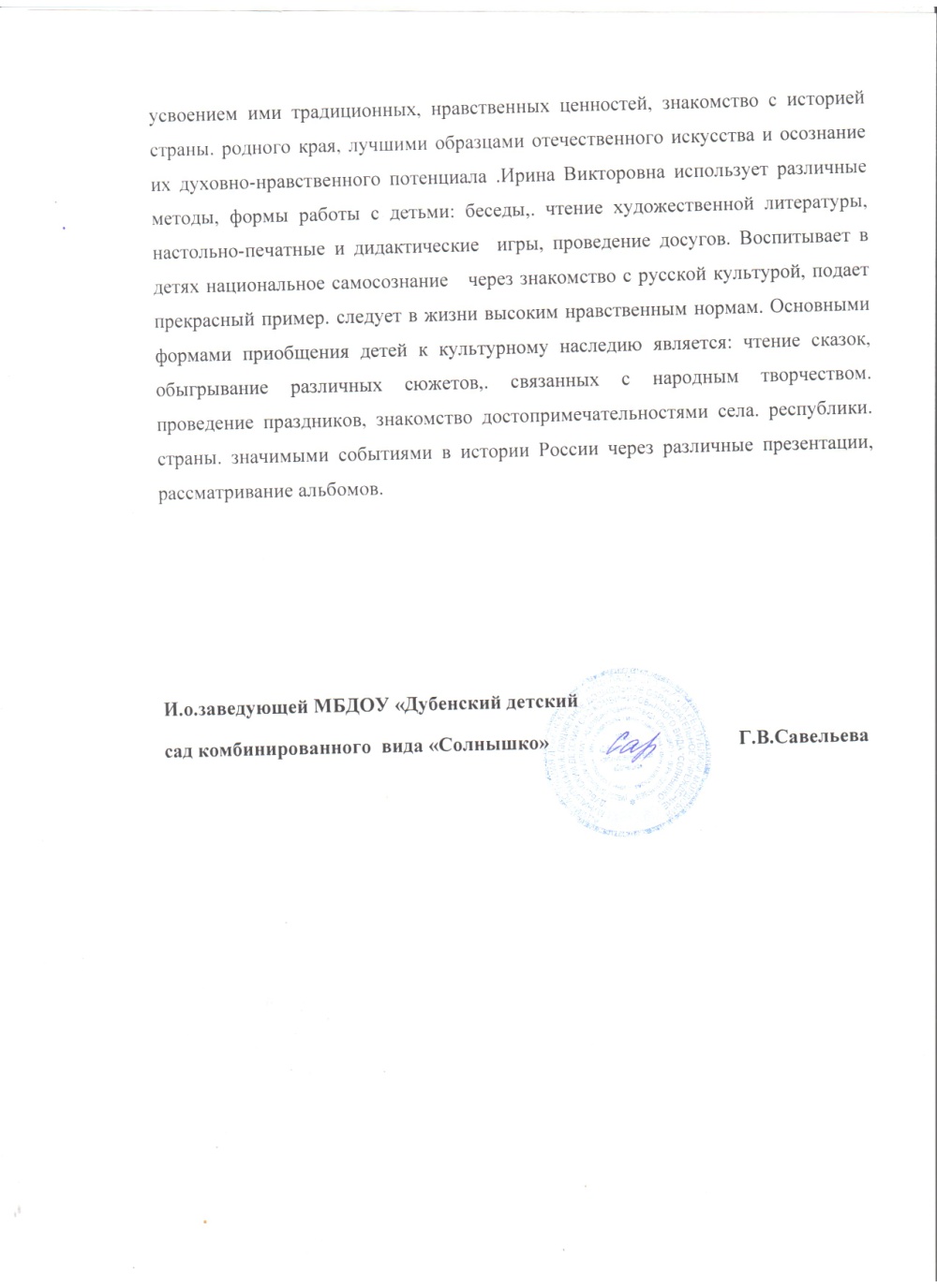 КАЧЕСТВО ВЗАИМОДЕЙСТВИЯ С РОДИТЕЛЯМИ.
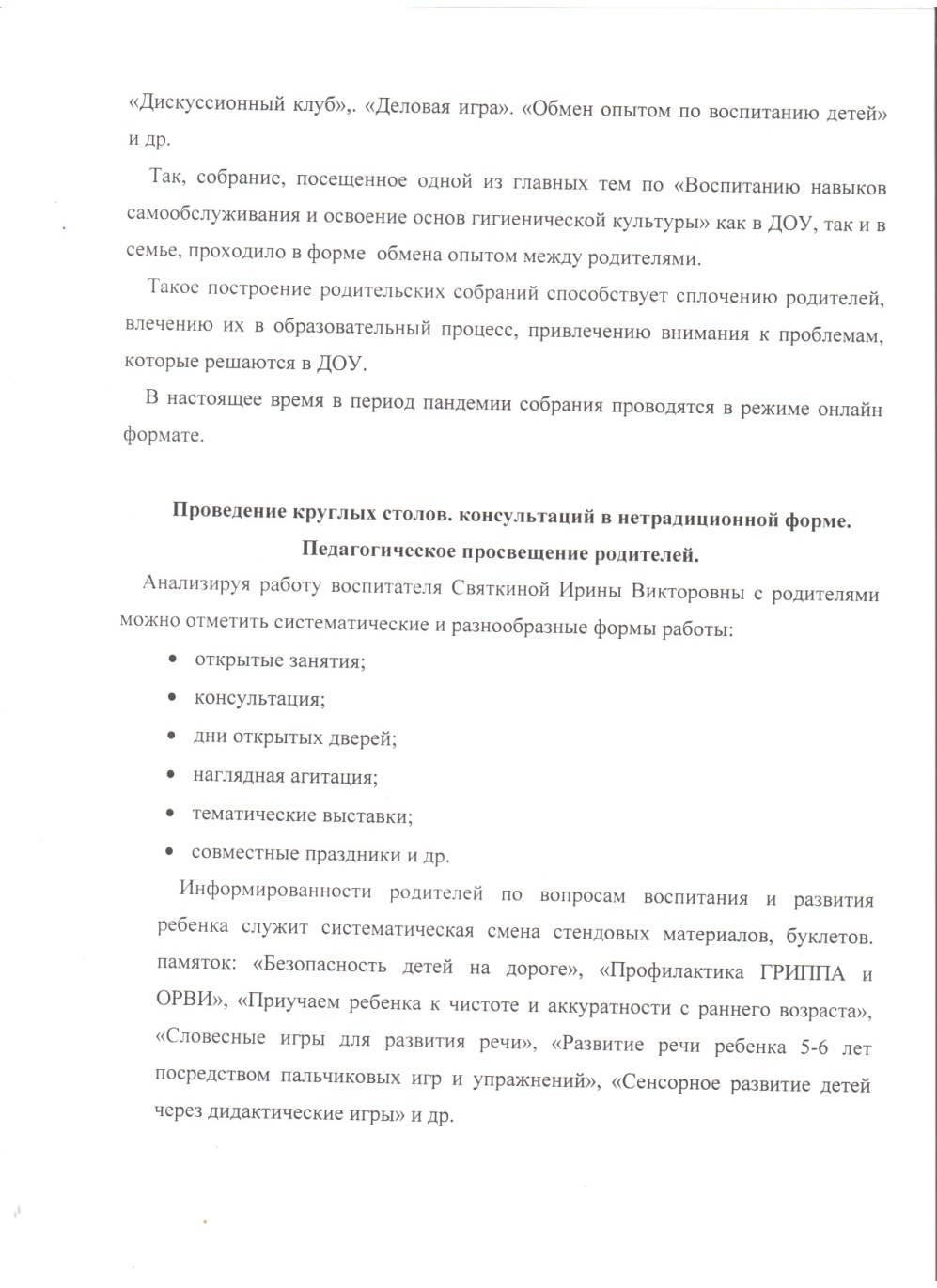 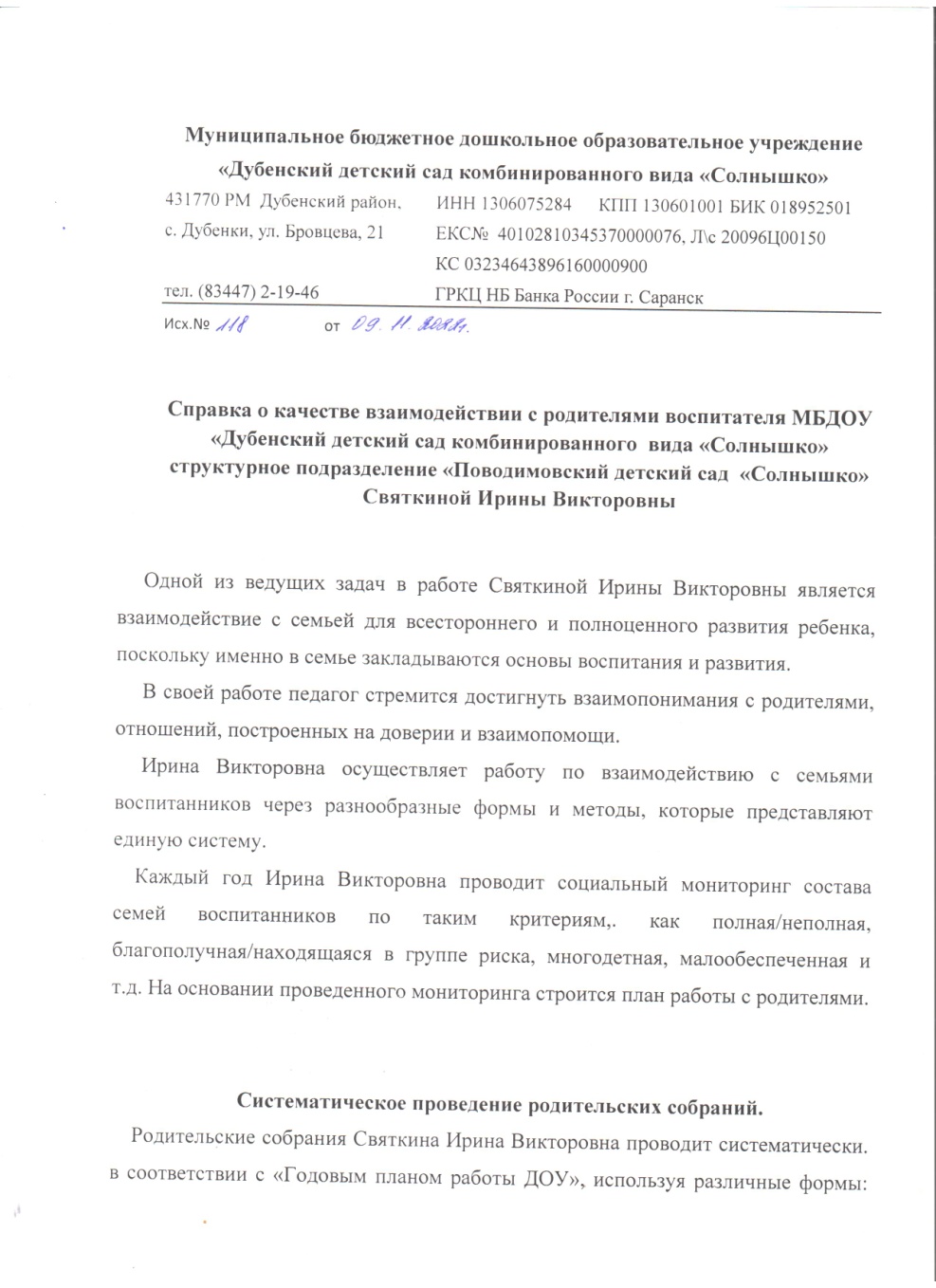 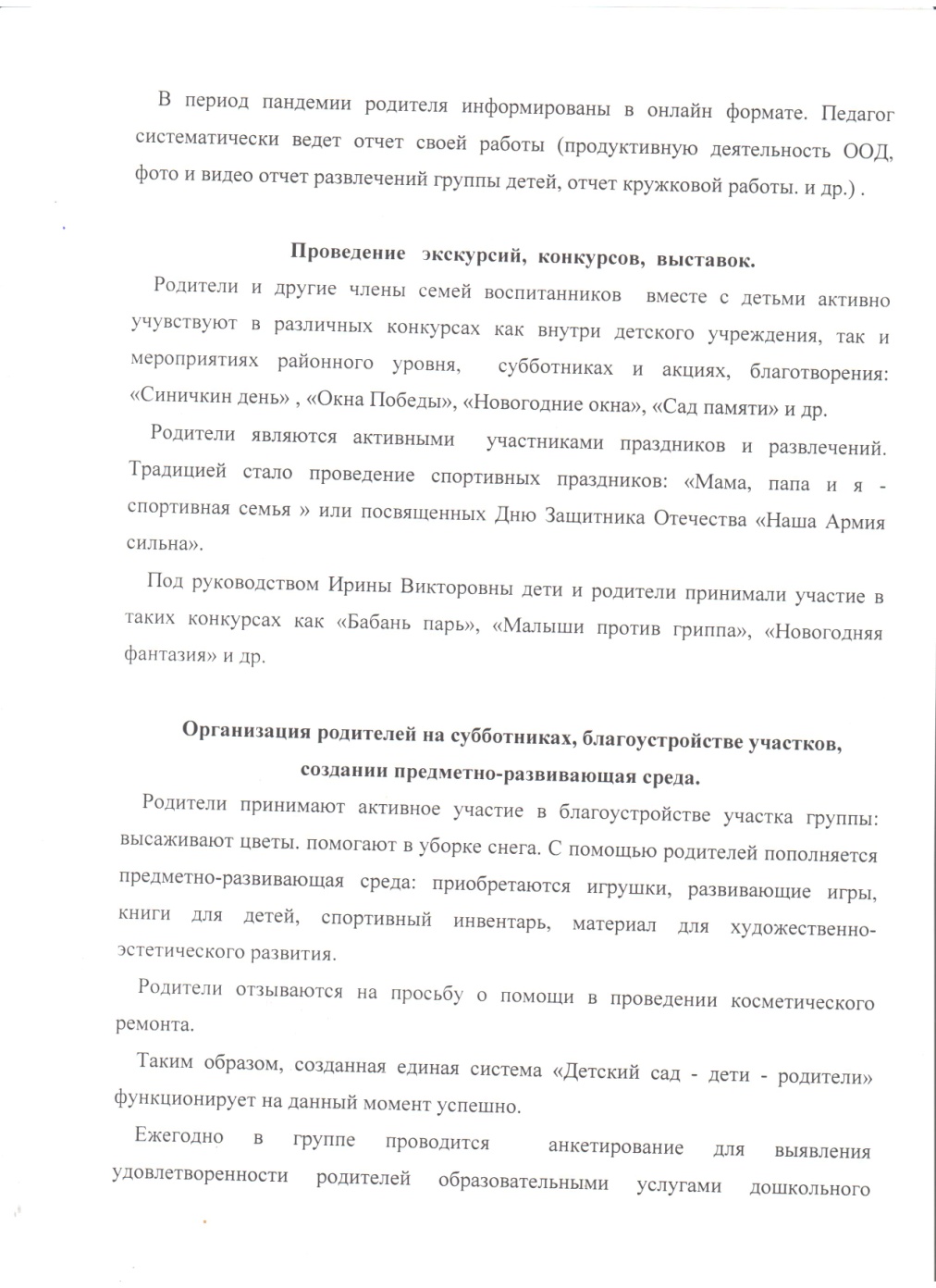 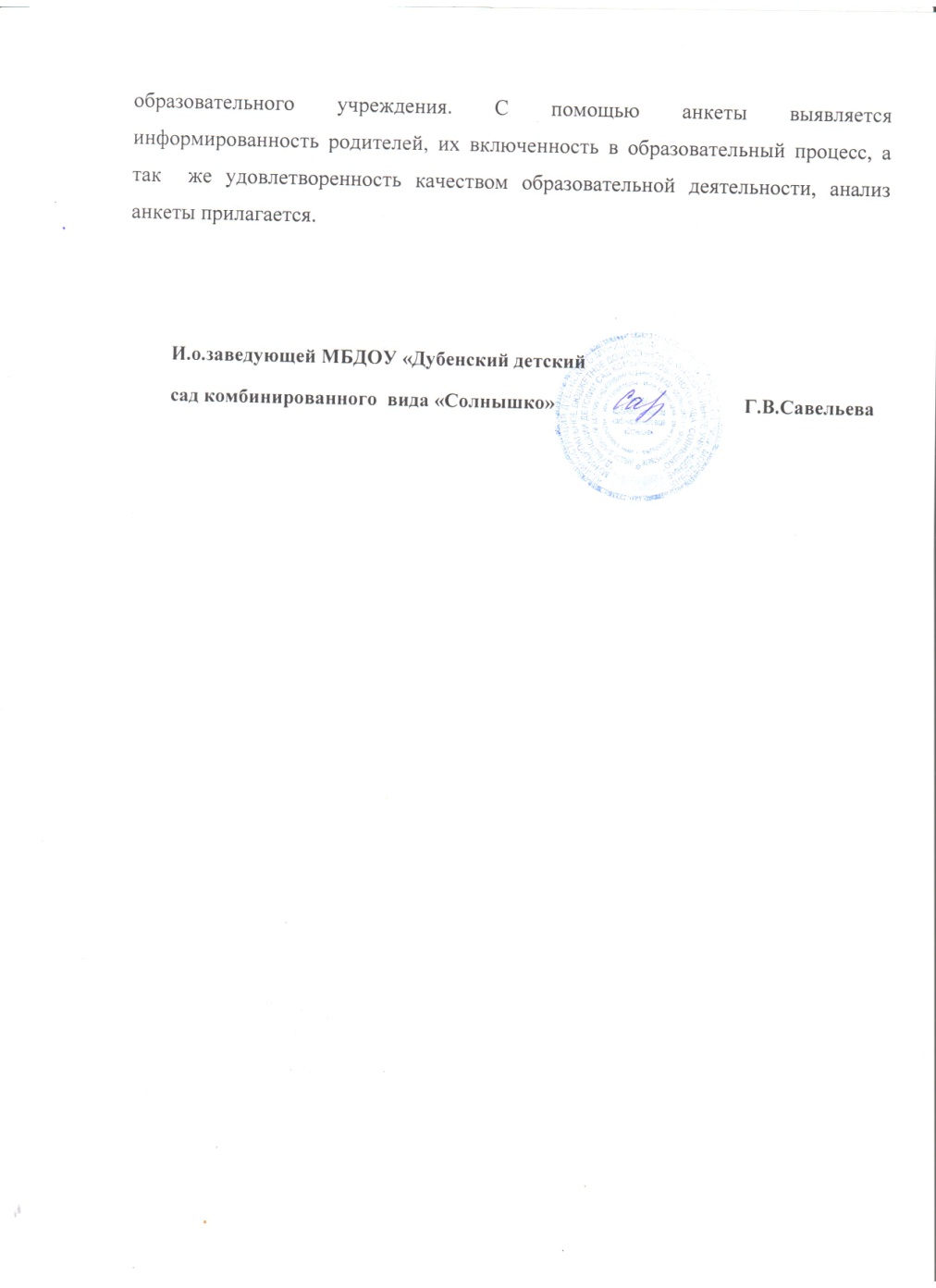 РАБОТА С ДЕТЬМИ ИЗ СОЦИАЛЬНО-НЕБЛАГОПОЛУЧНЫХ СЕМЕЙ.
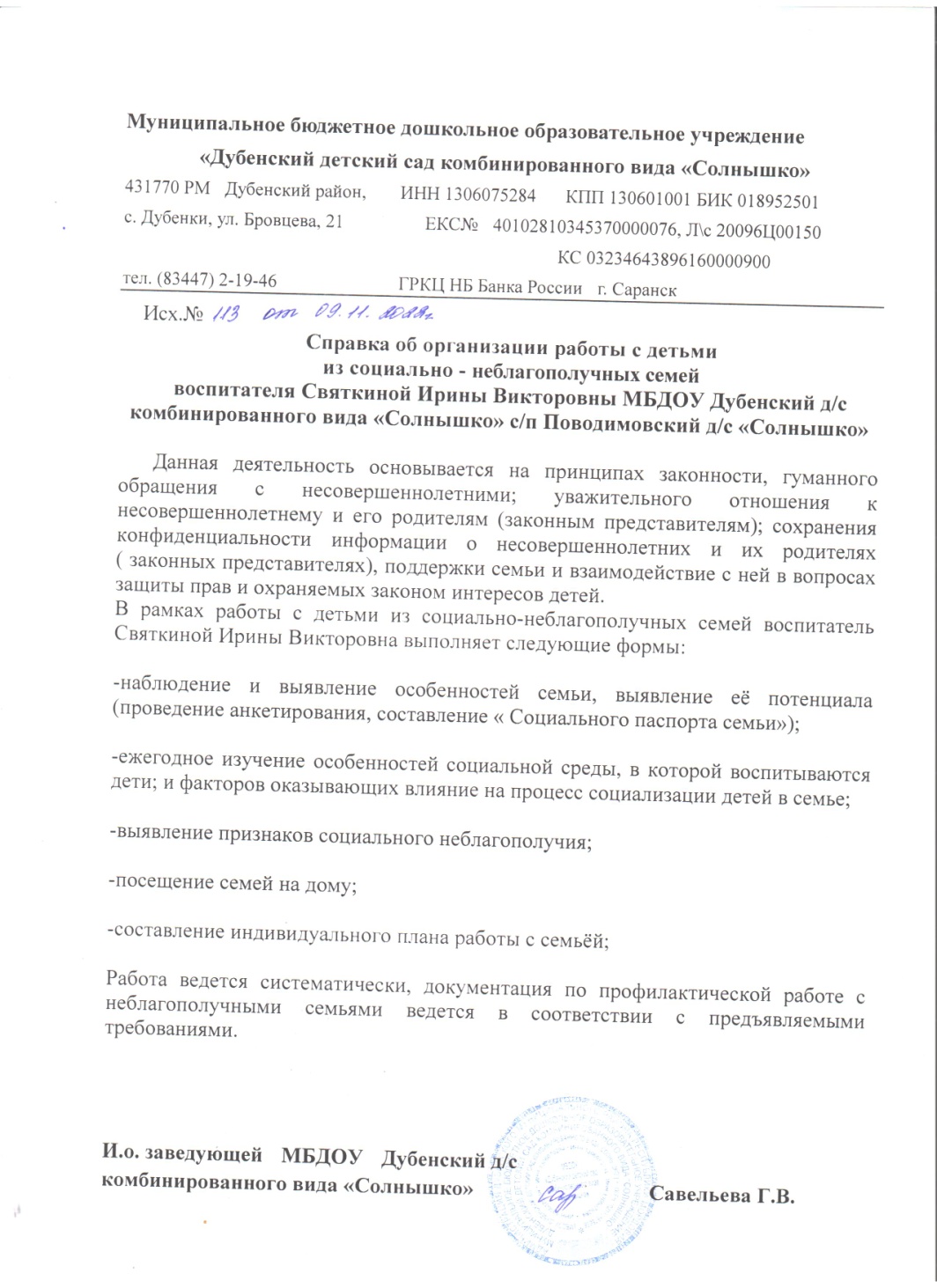 УЧАСТИЕ ПЕДАГОГА В ПРОФЕССИОНАЛЬНЫХ КОНКУРСАХ.
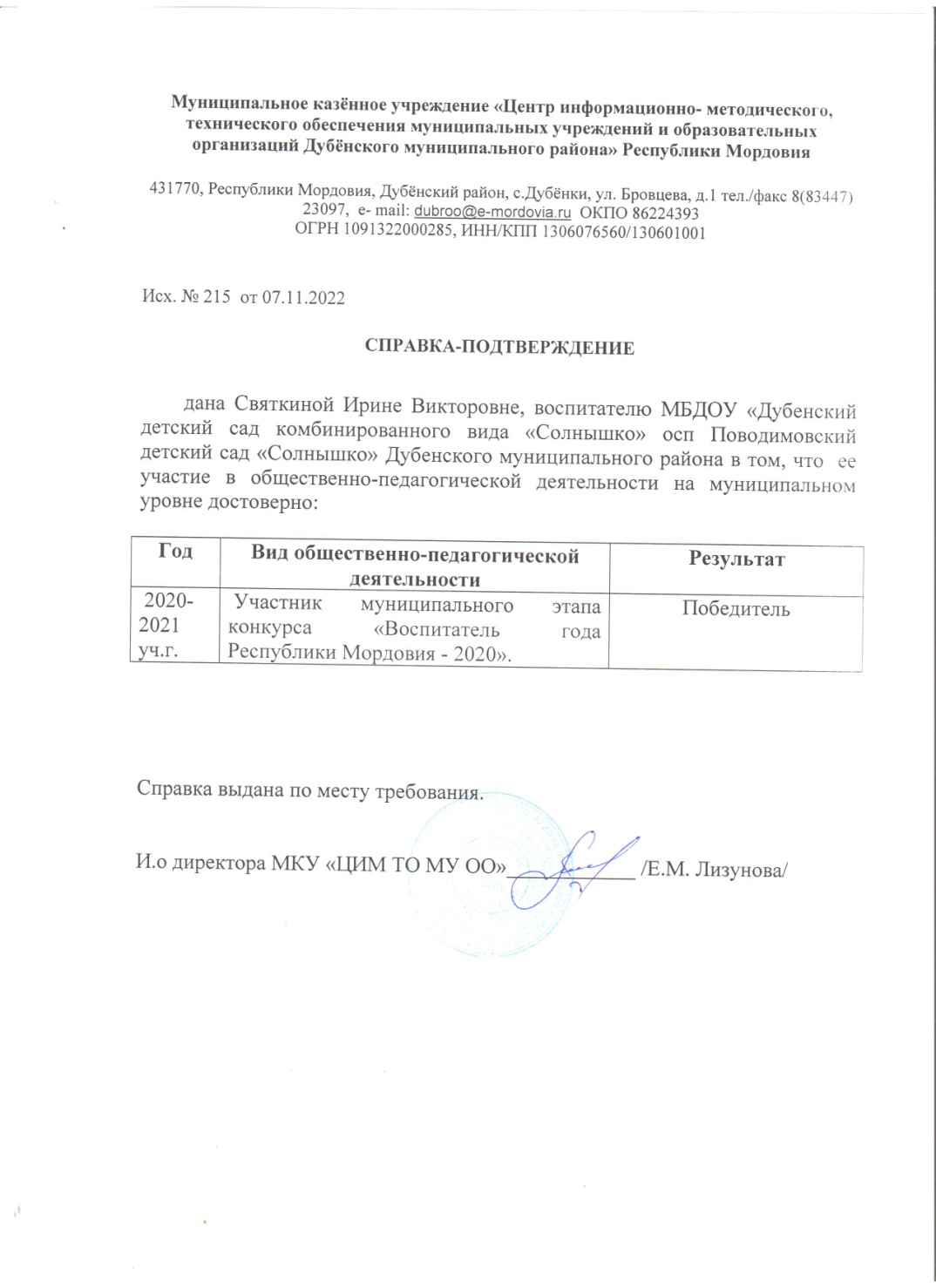 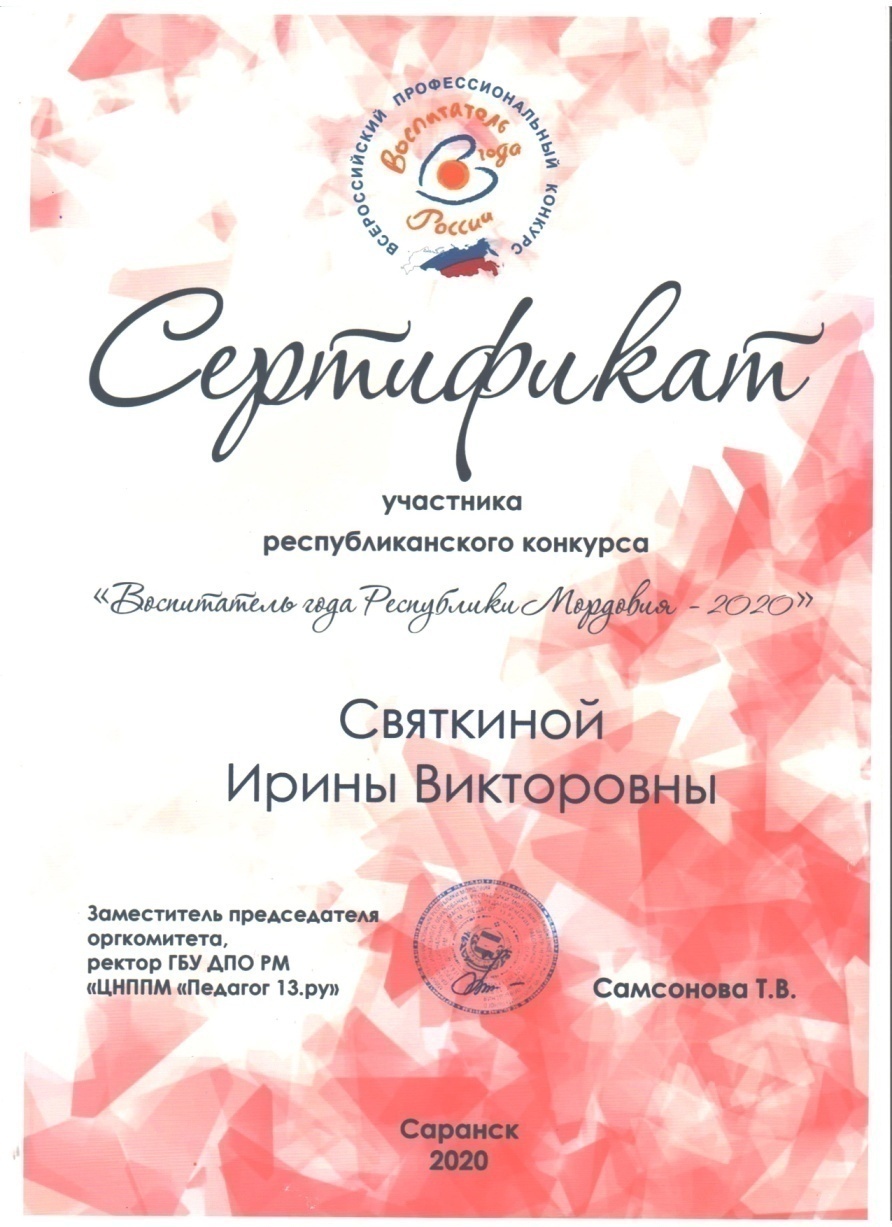 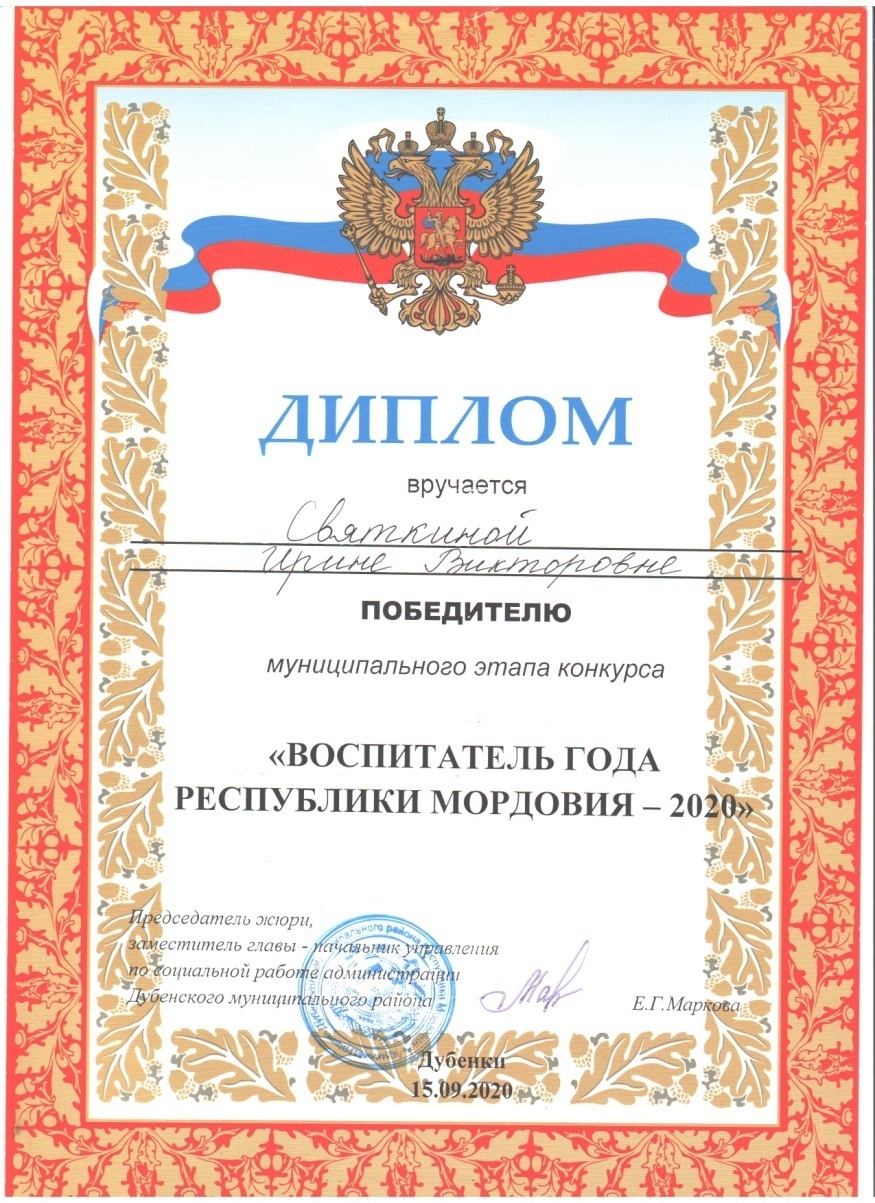 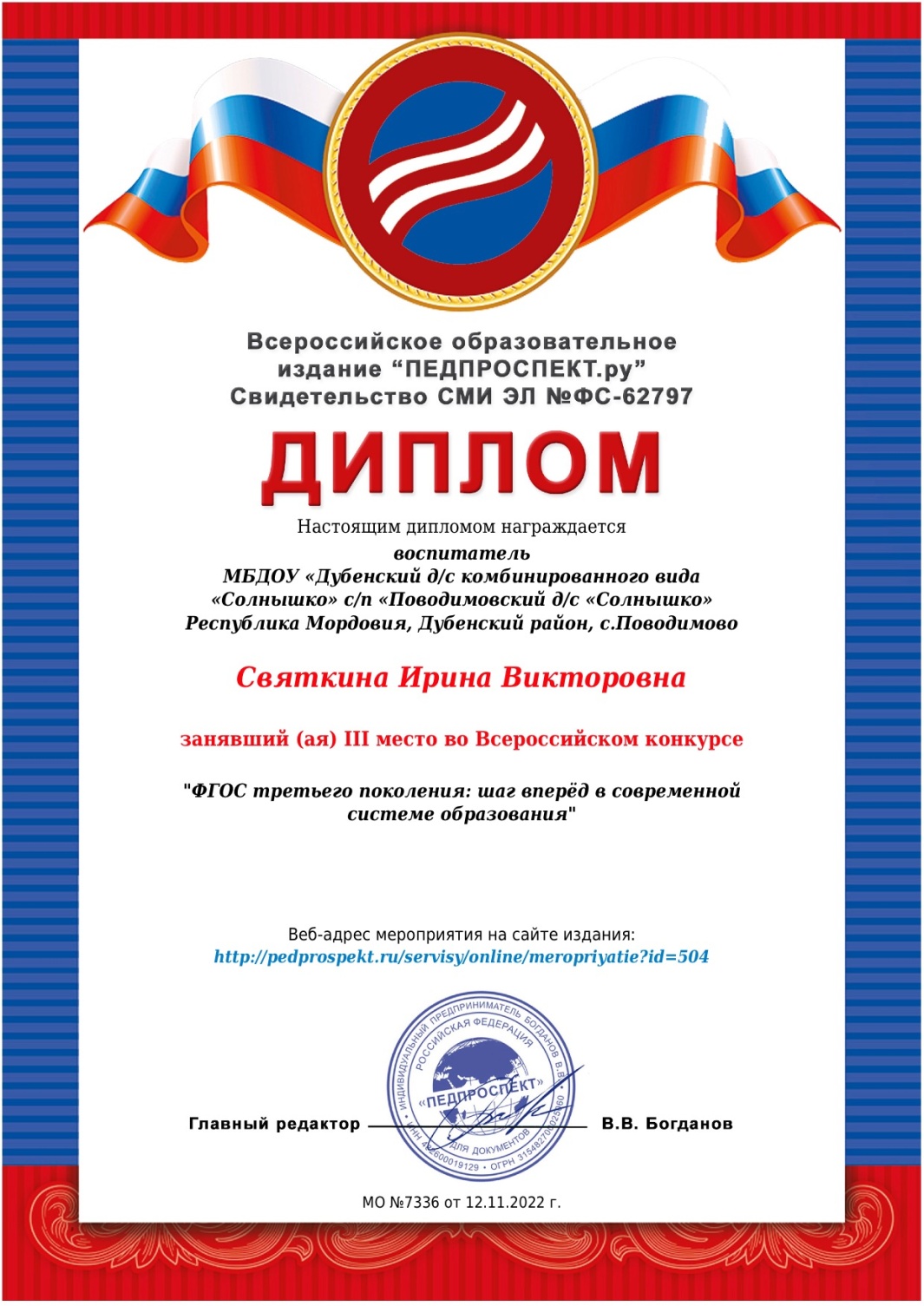 НАГРАДЫ  И ПООЩРЕНИЯ.
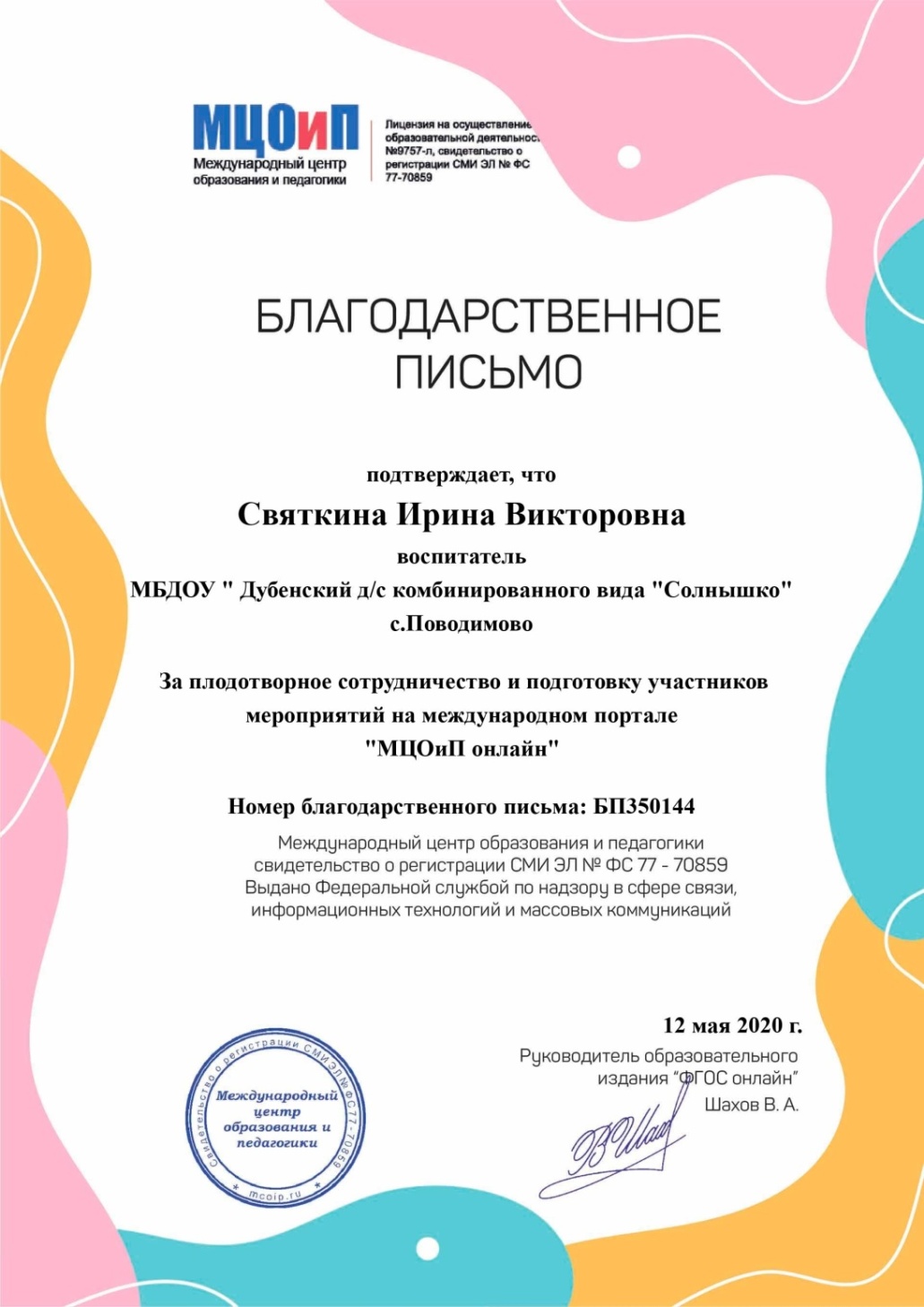 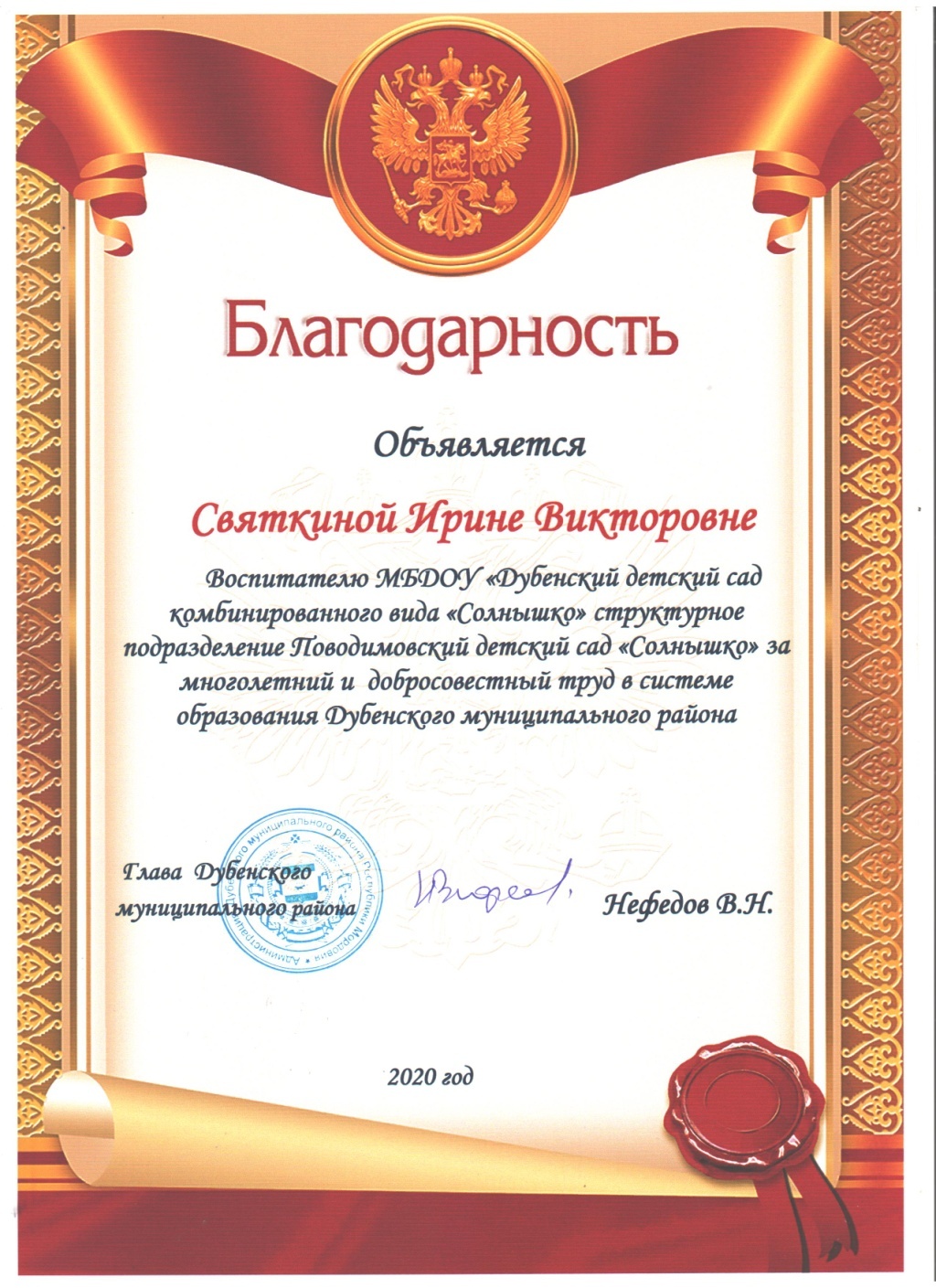 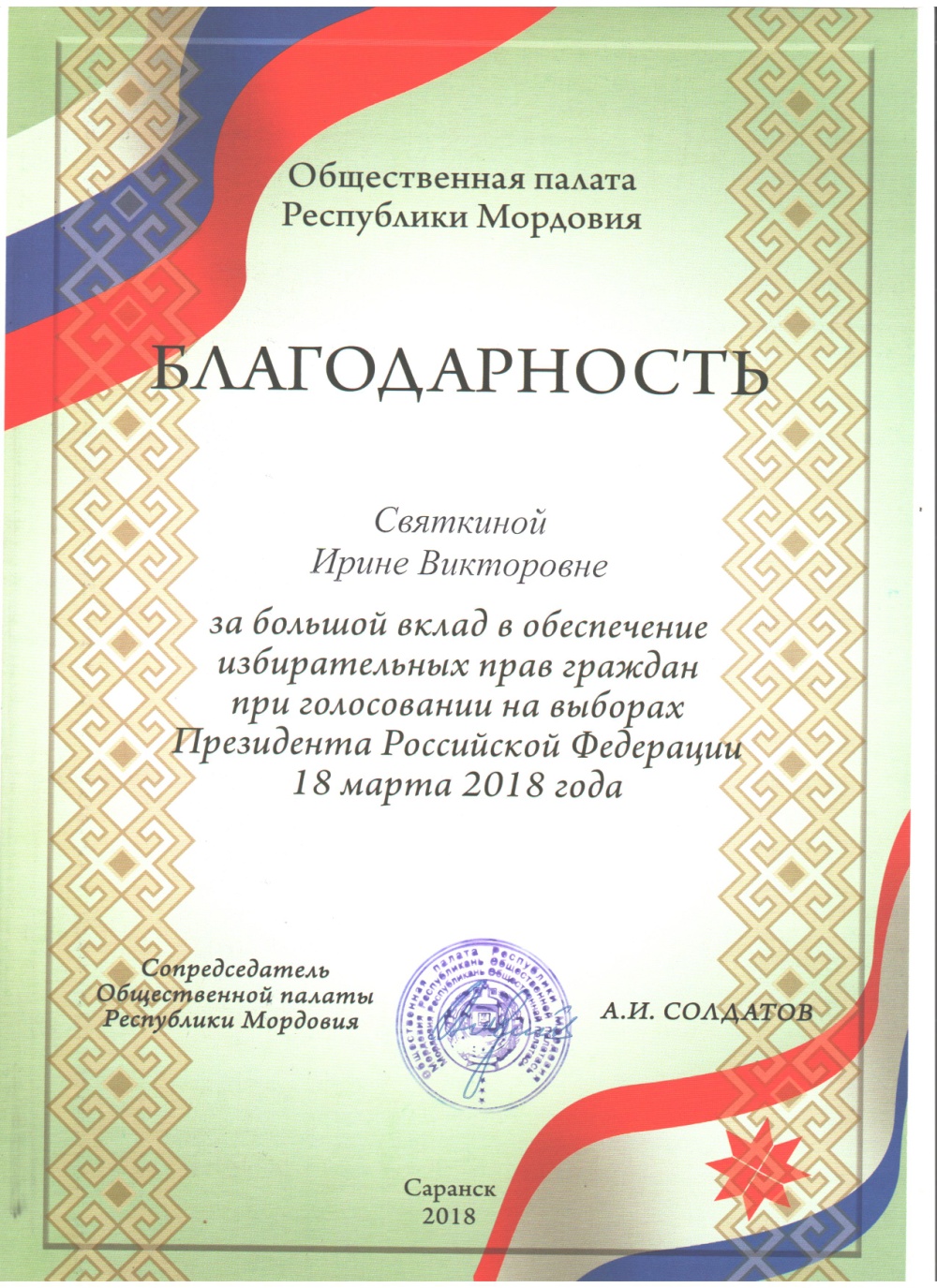 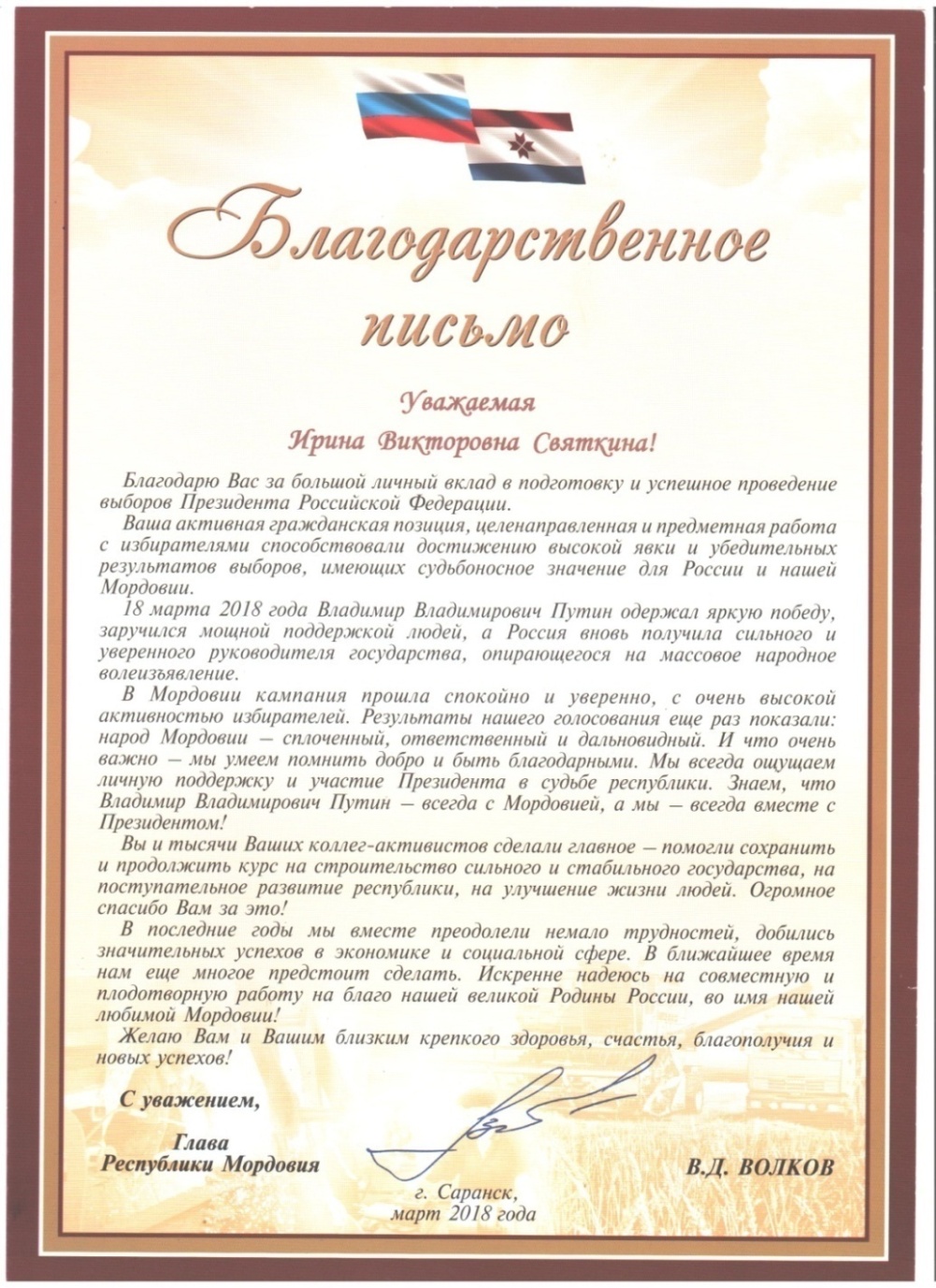